Ενότητα 2.3.ΥΔΡΑΥΛΙΚΟ ΚΥΚΛΩΜΑ I. ΟΙ ΣΩΛΗΝΕΣ ΚΑΙ ΤΟ ΥΓΡΟ ΜΕΤΑΦΟΡΑΣ ΘΕΡΜΟΤΗΤΑΣ
Block 2:Ηλιοθερμικά ενεργειακά συστήματα για μονοκατοικίες
Module Objectives
Στο τέλος της ενότητας θα μπορείτε να:

Καθορίσετε τις σωλήνες σε εγκαταστάσεις ηλιακών συστημάτων θέρμανσης νερού. 
Συνοψίζετε τις βασικές ή γενικές απόψεις γύρω από τις σωληνώσεις των ηλιοθερμικών συστημάτων. 
Συγκρίνετε μικρής κλίμακας πρωτότυπα συστήματα σε μονοκατοικίες και να αναγνωρίζετε ιδιαιτερότητες στα υδραυλικά τους κυκλώματα και στις σχετικές σωληνώσεις. 
Αναγνωρίζετε τα βασικά υλικά που χρησιμοποιούνται στις σωληνώσεις, να δικαιολογείτε και να δηλώνετε τα διακριτικά τους χαρακτηριστικά. 
Αναλύετε τεχνικές και διαδικασίες που χρησιμοποιούνται στην εγκατάσταση και στην παράδοση των συστημάτων, εστιάζοντας στα κυκλώματα και στις δοκιμές των σωληνώσεων..
[Speaker Notes: Guidelines for the Trainer

This .ppt file is a template to be used from VET providers in order for them to prepare the training material. 

We suggest 30 up to 40 .ppt slides for one (1) hour of the training program. 

There are 3 predefined slides to be filled in by you, entitled “Module Objectives”, “Conclusion”, “End of module”. 

Material should be sent in editable format. 

Suggested font: Arial
Required font size: 16
Suggested line spacing: 1,5
ppt/pptx file should have a clear structure and defined units and unique slide titles
ppt/pptx slide contents should not exceed the predefined margins
Images, diagrams etc should be accompanied with a description
If you want to include comprehension questions (multiple choice, multiple responses, true/false, matching etc.) to enhance users’ understanding of the theory, you should embody them in the ppt/pptx file.
Questions that will be used for self assessment and final assessment quizzes should follow a predefined format that will be sent from SQLearn in an .xls file]
Content
Η ενότητα αυτή καλύπτει :

ΣΚΕΨΕΙΣ ΓΙΑ ΤΙΣ ΣΩΛΗΝΏΣΕΙΣ ΣΤΑ ΗΛΙΟΘΕΡΜΙΚΑ. 
Αναγνωρίσετε τις υδραυλικές εργασίες. 
Κοινές απόψεις.
Έλεγχος υπερθέρμανσης. Θερμοκρασία ανακοπής.
Έλεγχος υπερθέρμανσης. Διαστολή σωληνώσεων και απόρριψη θερμότητας.
Αντιψυκτική προστασία. Γλυκόλη.
Ανακαλώντας το πλήθος των ηλιοθερμικών συστημάτων παραγωγής ζεστού νερού  που εγκαθίστανται σε κατοικίες
ΥΛΙΚΑ
Σωλήνες χαλκού και εξαρτήματα.
Ανοξείδωτοι σωλήνες  και εξαρτήματα.
Υλικά μόνωσής.
Υλικά συγκόλλησης για σωλήνες χαλκού.
ΥΔΡΑΥΛΙΚΗ ΛΕΙΤΟΥΡΓΙΑ ΚΑΙ ΕΛΕΓΧΟΣ ΣΩΛΗΝΩΣΕΩΝ
Υπενθύμιση των τεχνικών εργασίας για χαλκοσωλήνες.
Μέθοδοι ελέγχου σωληνώσεων και  θέση σε λειτουργία.
1. Σκέψεις για τις υδραυλικές εγκαταστάσεις  στα ηλιοθερμικά .
Αναγνώριση των υδραυλικών εργασιών
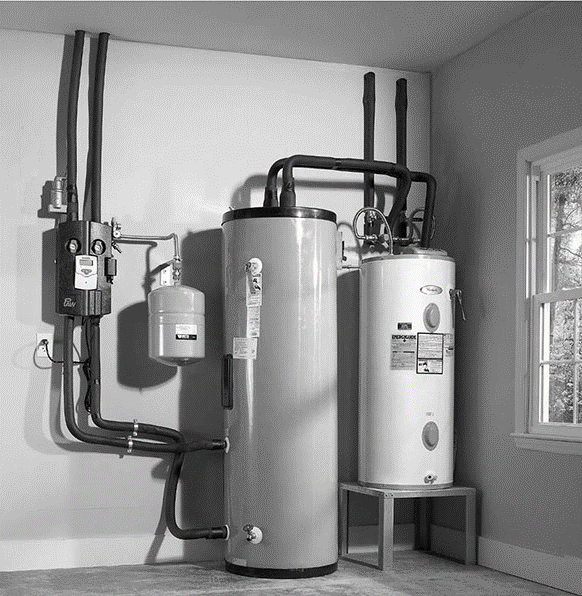 ΟΡΙΣΜΟΣ. 
Είναι η κατασκευή όλων των υδραυλικών κυκλωμάτων που υλοποιούν ένα συγκεκριμένο ηλιοθερμικό σύστημα.
ΣΚΟΠΟΣ ΕΡΓΑΣΙΑΣ ΚΑΙ ΠΕΡΙΕΧΟΜΕΝΟ. 
Τεχνικά ,περιλαμβάνει:
Προγραμματισμό.Αποφασίζοντας τη φυσική δομή των σωληνώσεων σε όλα τα κυκλώματα. 
Εγκατάσταση. Προετοιμασία και εγκατάσταση σωληνώσεων, εξαρτημάτων και βαλβίδων και άλλων μηχανικών εξαρτημάτων, μονώσεις , διατρήσεις , ρυθμίσεις κλπ
Έλεγχος. Έλεγχος και διορθώσεις για διαρροές.
Πάντα, το υδραυλικό κύκλωμα αναπτύσσεται στο πλαίσιο ενός συγκεκριμένου έργου.
1. Σκέψεις για τις υδραυλικές εγκαταστάσεις  στα ηλιοθερμικά
Το ηλιακό υδραυλικό κύκλωμα αναμένεται να :
Φτιάχνεται  από πιστοποιημένο υδραυλικό .
Σχεδιαστεί βάση του χώρου εγκατάστασης.
Εγκατασταθεί σύμφωνα με τις προδιαγραφές
Εγκατασταθεί σύμφωνα με τους υδραυλικούς κανονισμούς.
Ελέγχεται και συντηρείται τακτικά.
Αναγνώριση των υδραυλικών εργασιών
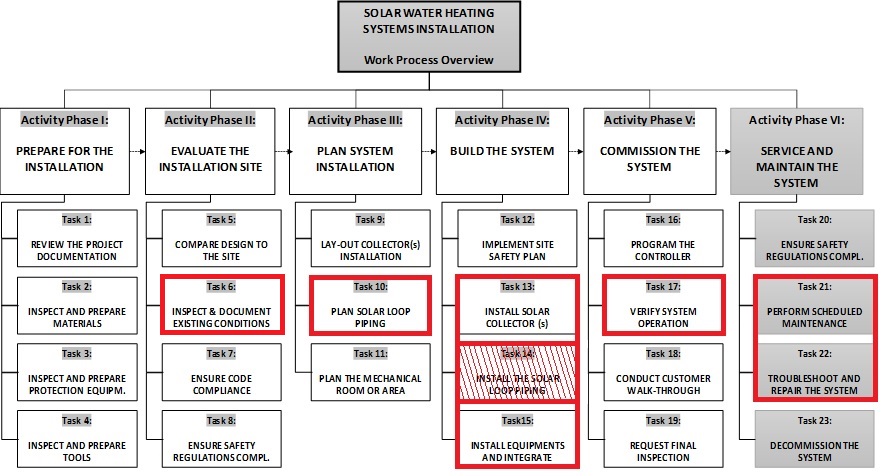 1. Σκέψεις για τις υδραυλικές εγκαταστάσεις  στα ηλιοθερμικά
Αναγνώριση των υδραυλικών εργασιών
.
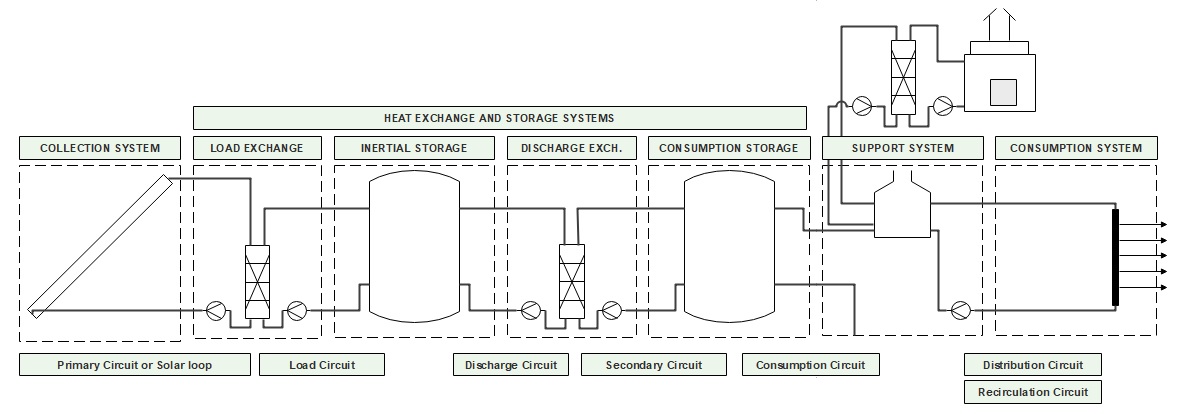 Δευτερεύον κύκλωμα
Πρωτευον κύκλωμα
Ενδιάμεσο κύκλωμα)
ΥΔΡΑΥΛΙΚΑ ΚΥΚΛΩΜΑΤΑ. Μικρής κλίμακας αποτελούνται από  :
Το πρωτεύον κύκλωμα(ή ηλιακός βρόγχος). Είναι το κύκλωμα παραγωγής θερμότητας και περιλαμβάνει τους ηλιακούς συλλέκτες.
To δευτερεύον κύκλωμα ( ή κατανάλωσης) . Είναι το κύκλωμα από όπου εξέρχεται το νερό κατανάλωσης.
Το ενδιάμεσο κύκλωμα (τα).  Εξαρτάται από τη σχεδίαση του συστήματος αποθήκευσης.
1. Σκέψεις για τις υδραυλικές εγκαταστάσεις  στα ηλιοθερμικά
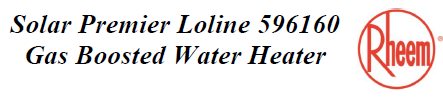 ΠΑΡΑΔΕΙΓΜΑ
Αναγνώριση των υδραυλικών εργασιών
.
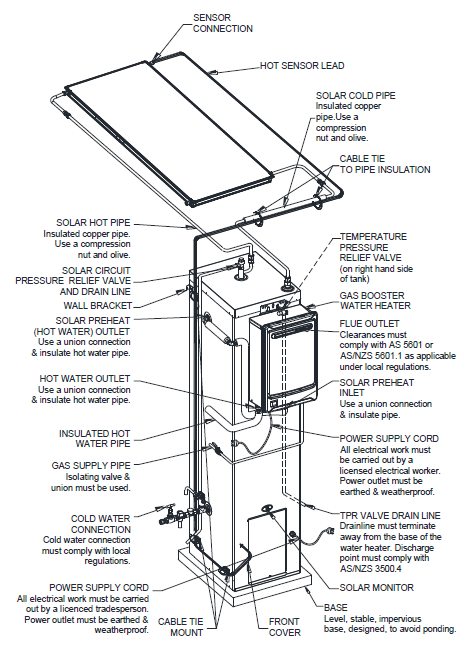 ΜΕΤΡΑΕΙ Η ΕΜΠΕΙΡΙΑ ΤΟΥ ΥΔΡΑΥΛΙΚΟΥ.
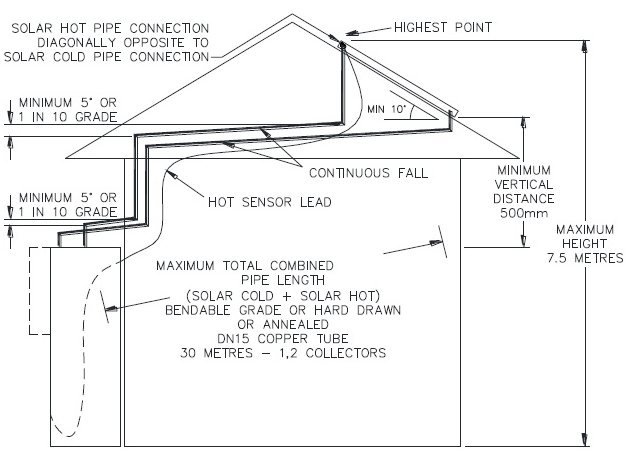 πολλά διαφορετικά συστήματα που απαιτούν υδραυλικό .
Πολλές πιθανές λύσεις 
Η εμπειρία και οι γνώσεις του υδραυλικού παίζουν ρόλο στη απόδοση και στο κόστος λειτουργία του συστήματος. .
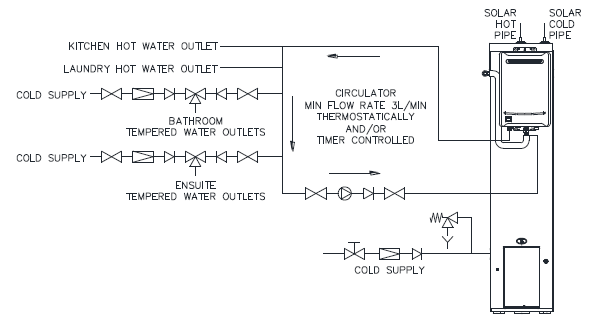 1. Σκέψεις για τις υδραυλικές εγκαταστάσεις  στα ηλιοθερμικά
Κοινές απόψεις.
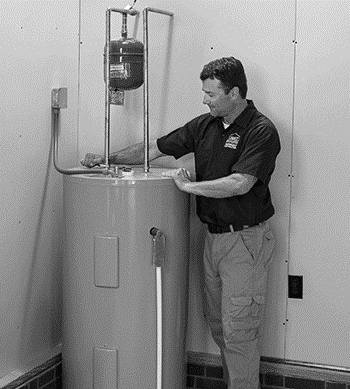 Βασικές αναφορές στις υδραυλικές εγκαταστάσεις:
Υδραυλικά διαγράμματα για συσκευασμένα συστήματα
Συγκεκριμένα υδραυλικά σχέδια για από μελέτη μηχανικού.
Διάταξη σωληνώσεων προσαρμοσμένη στο χώρο εγκατάστασης.
Τα υδραυλικά θα πρέπει να είναι σύμφωνα με :
Τους τοπικούς  κανονισμούς για το πόσιμο νερό.
Τους τοπικούς  κανονισμούς για την παροχή ζεστού νερού 
Και των συστημάτων θέρμανσης.  
Άλλων κανονισμών όταν εφαρμόζονται
Τα υδραυλικά για τα ηλιακά πρέπει να καλύπτουν τις απαιτήσεις:
Να ανταποκρίνονται σε όλο το φάσμα των θερμοκρασιών 
Και πιέσεων λειτουργίας του συστήματος. 
Να προστατεύονται έναντι της διάβρωσης από τα υγρά, 
Τη γαλβανική διάβρωση και την καταστροφή της μόνωσης από την ηλιακή ακτινοβολία. 
Να μεγιστοποιούν τη συνεισφορά τους στην απόδοση  και προστασία με την κατάλληλη επιλογή διαστάσεων και υλικών. 
Να συμβάλει στη διευκόλυνση της εγκατάστασης και της συντήρησης καθώς και στη μείωση του κόστους.
1. Σκέψεις για τις υδραυλικές εγκαταστάσεις  στα ηλιοθερμικά
Κοινές απόψεις.
Για αντοχή στις υψηλές θερμοκρασίες και πιέσεις στα ηλιακά συστήματα: 
Χρήση μεταλλικών σωληνώσεων. Χαλκός , ανοξείδωτο χάλυβα
Εξαρτήματα κατασκευασμένα από συμπίεση,σπείρωμα ή συγκόλληση χρησιμοποιώντας συγκολλητικό  υψηλής θερμοκρασίας. 
Κατάλληλες βαλβίδες και άλλα υλικά.
Για μείωση της διάβρωσης και άλλες φθορές
Χρησιμοποιείται χαλκός και ανοξείδωτος χάλυβα. Όχι πλαστικές σωλήνες.
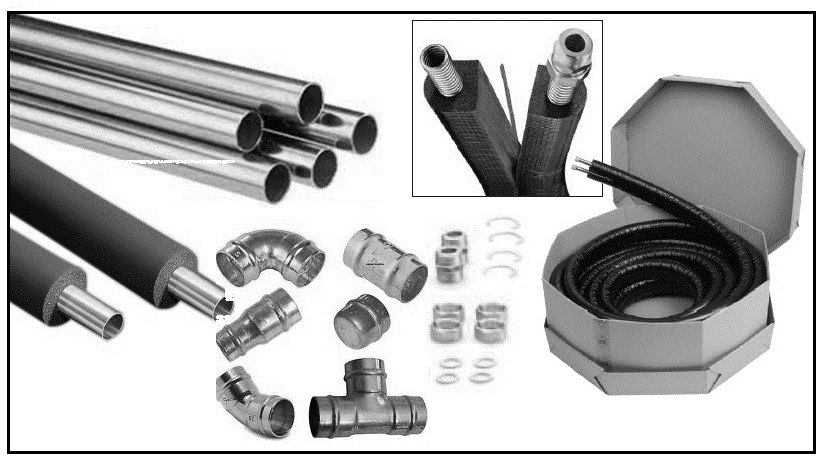 Γαλβανισμένοι σωλήνες απαγορεύονται (glycol και νερό χαμηλού pH ).
Χρησιμοποιούντα ορειχάλκινες βαλβίδες.
Προστασία της μόνωσης με βαφή, ταινίες ή  καλύμματα. 
Μεγιστοποίηση απόδοσης: Κατάλληλη επιλογή διαμέτρων σωληνώσεων, βέλτιστες διαδρομές σωληνώσεων και κατάλληλη μόνωση των υλικών .
Βέλτιστη εγκατάσταση και συντήρηση: Συνδέσεις ταχείας σύζευξης και αναιρούμενες, σπειροειδής  σωλήνες από χάλυβα, σωστά αξεσουάρ: στηρίγματα κλπ.
1. Σκέψεις για τις υδραυλικές εγκαταστάσεις  στα ηλιοθερμικά
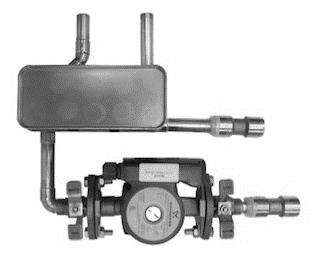 Κοινές απόψεις
Υδραυλικά συλλεκτών:
Σε ένα ή δύο πάνελ, χρησιμοποιούνται κυρίως σωλήνες και εξαρτήματα χαλκού
Σε πολλαπλά πάνελ, χρησιμοποιείται μονωμένος χαλκός.
Χαλκός ή ειδικά υλικά σφράγισης για τη διέλευση σωληνώσεων.
Υδραυλικά για τον ηλιακό βρόγχο. 
Κατάλληλη επιλογή της διάστασης των σωληνώσεων για ΄τη σωστή απόδοση των συλλεκτών. 
Η υδραυλική εγκατάσταση κατασκευάζεται έτσι ώστε να  ελαχιστοποιεί την πτώση της πίεσης ( λίγες γωνίες, μικρές διαδρομές κλπ. ) 
Κατασκευάζονται για να εξυπηρετούν συγκεκριμένες ανάγκες
Κατάλληλη μόνωση και UV προστασία για τις εξωτερικές εγκαταστάσεις.
Τέστ πίεσης για το δίκτυο του βρόγχου ή των τμημάτων του. 
Τοποθέτηση στηριγμάτων απομονωμένων από τις σωλήνες για αποφυγή των φαινομένων διάβρωσης .
Μηχανικά μέρη: βαλβίδες, μετρητές, συσκευές ασφαλείας, αντλίες και άλλα. 
Κατάλληλή επιλογή και σωστή τοποθέτηση .
1. Σκέψεις για τις υδραυλικές εγκαταστάσεις  στα ηλιοθερμικά
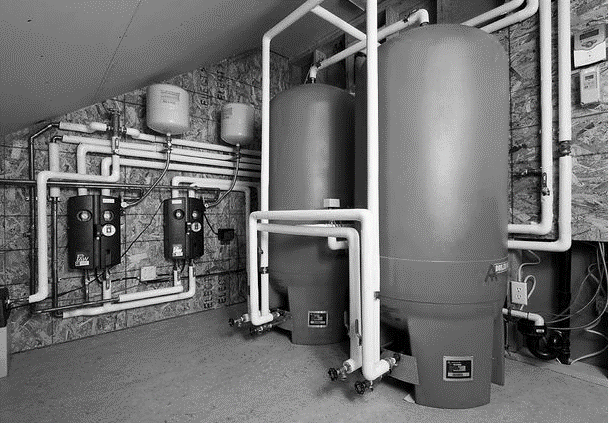 Κοινές απόψεις
Υδραυλικές βαλβίδες και άλλα εξαρτήματα:
Βαλβίδες ελέγχου. Στα ενεργά συστήματα αποτρέπουν
    το φαινόμενο του θερμοσιφωνισμού το βράδυ.
Δοχεία διαστολής. Μεταξύ της εισόδου στο συλλέκτη και της 
       βαλβίδας ελέγχου.
Εξαεριστικά. Οπουδήποτε απαιτείται.
Διαμορφωμένες βαλβίδες. Τρίοδες , bypass κλπ
Όργανα Παρακολούθησης. Μετρητές πίεσης, θερμόμετρα, ροόμετρα 
Αντλητικά. Αντλίες κυκλοφορίας.
Συσκευές ασφαλείας του συστήματος. T&P στα μπόιλερ. PRV βαλβίδες στο υπό πίεση δίκτυο.
Ρυθμιστικές βαλβίδες θερμοκρασίας και πίεσης. Για περιορισμό της θερμοκρασίας στο ζεστό νερό.
Δοχεία αποθήκευσης νερού. Δοχεία υπό πίεση : επάνω και πλευρικές συνδέσεις.
Ενσωμάτωση θερμοσίφωνα/λέβητα. Απαιτείται αδειοδοτημένο προσωπικό για εγκαταστάσεις ηλεκτρικές και αερίου.
Δοχεία αποστράγγισης. Δοχεία για αποθήκευση ζεστού νερού .
Εναλλάκτες θερμότητας. Για εξωτερικό εναλλάκτη προτιμάται το ανοξείδωτου τύπου. 
      Απαιτούνται δύο αντλίες
Ειδικά. Απόρριψη θερμότητας. Κοντά στους συλλέκτες, αεριζόμενα, με αυτόματο έλεγχο.
1. Σκέψεις για τις υδραυλικές εγκαταστάσεις  στα ηλιοθερμικά
Έλεγχος υπερθέρμανσης. Θερμοκρασία ανακοπής
Τα ηλιοθερμικά συστήματα είναι επιρρεπή σε συνθήκες υπερθέρμανσης; με επίδραση στις  σωληνώσεις και σέ άλλα υλικά.
Ανακοπή. Είναι η κατάσταση όπου η αντλία σβήνει κατά τη διάρκεια ηλιόλουστου καιρού. (π.χ επειδή το ζεστό νερό έχει φτάσει στην επιθυμητή θερμοκρασία) 
Επομένως,η διαδικασία μεταφοράς θερμότητας σταματάει.
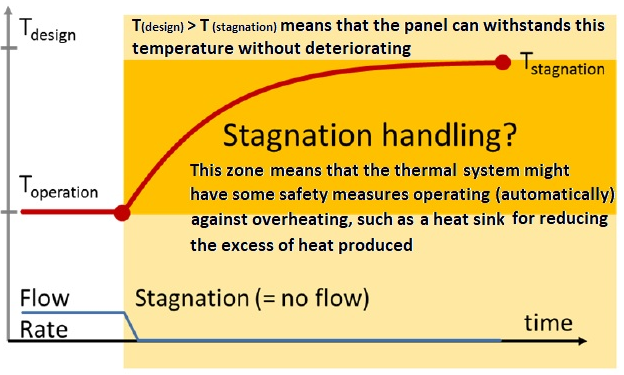 Χωρίς την κυκλοφορία του υγρού ώστε να ψύξη το συλλέκτη, αυτό θερμαίνεται όλο και περισσότερο μέχρι να φτάσει στο σημείο ισορροπίας, κατά το οποίο οι απώλειες τις θερμότητας είναι ίδιες με τα ηλιακά κέρδη , σε μια εσωτερική θερμοκρασία που μπορεί να ξεπερνάει τους 200 ºC (στους συλλέκτες με σωλήνες κενού). 
Αυτή ονομάζεται θερμοκρασία ανακοπής του συλλέκτη. Σε συλλέκτες υψηλής απόδοσης , αυτό είναι ένα θεωρητικό σημείο , γιατί η επίτευξή του θα ήταν καταστροφική. Η λειτουργία σε συνθήκες υψηλών θερμοκρασιών μειώνει το χρόνο ζωής των υλικών.
1. Σκέψεις για τις υδραυλικές εγκαταστάσεις  στα ηλιοθερμικά
Έλεγχος υπερθέρμανσης. Θερμοκρασία ανακοπής
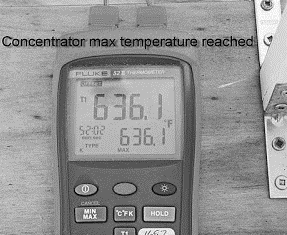 Σε συνθήκες θερμοκρασιών ανακοπής , το υγρό μέσο μεταφοράς θερμότητας μπορεί να εξατμιστεί μέσα στα πανέλ αυξάνοντας την πίεση και τον όγκο του. Το δοχείο διαστολής απορροφά αυτή τη διόγκωση του υγρού μέχρι οι συνθήκες να επανέλθουν ; Εάν η εγκατάσταση δεν έχει γίνει σωστά η βαλβίδα ασφαλείας στο κύκλωμα  θα ενεργοποιηθεί.
Μια επανεκκίνηση της αντλίας μετά από αυτή τη διακοπή θα είχε ως αποτέλεσμα την προώθηση του ατμού έξω από το πάνελ και μέσα στο ηλιακό δοχείο. Ο ατμός υγροποιείται γρήγορά μέσα στις ψυχρές σωληνώσεις ,αλλά στιγμιαίες θερμοκρασίες μεγαλύτερες των  200 ºC μπορούν να εμφανιστούν, ειδικά κοντά στην είσοδο και έξοδο των συλλεκτών.
Η υπερθέρμανση και οι συνθήκες ανακοπής έχουν  συνέπειες στις υδραυλικές εγκαταστάσεις :
Πρέπει να αντέχουν στην άνοδο των πιέσεων; Γι’ αυτό πρέπει να αποφεύγονται μη κατάλληλα υλικά.
Οι σωλήνες πρέπει να είναι μεταλλικές και όχι πλαστικές, για να αντιμετωπίζουν το συνδυασμό της πιθανής αύξησης της θερμοκρασίας και της πίεσης. 
Η μόνωση θα είναι επίσης ειδική, nώστε να αντέχει στην υπερθέρμανση ( όχι αφρό πολυαιθυλενιου)
1. Σκέψεις για τις υδραυλικές εγκαταστάσεις  στα ηλιοθερμικά
Έλεγχος υπερθέρμανσης.  Διαστολή σωληνώσεων και απόρριψη θερμότητας
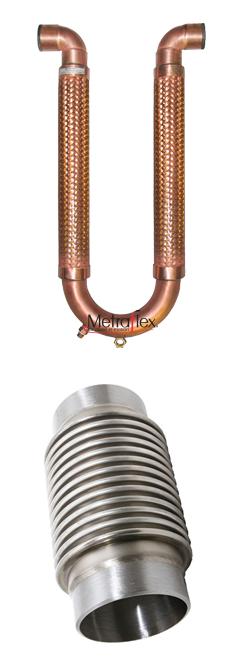 ΔΙΑΣΤΟΛΗ ΣΩΛΗΝΩΣΕΩΝ
Οι σωλήνες συστέλλονται και διαστέλλονται με τη μεταβολή της θερμοκρασίας.  
Κάθε υλικό έχει το δικό του  “συντελεστή διαστολής".
Η συστολή / διαστολή αποτελεί από μόνη της μια αιτία διαρροών. 
Οι διαρροές σε ένα ηλιακό βρόγχο μπορεί να προκαλέσουν ζημιά στην αντλία.
Όταν η σωλήνα διαστέλλεται τεντώνεται γραμμικά και η ζημιά προκαλείται στις στροφές.
Για προστασία  μπορούν να χρησιμοποιηθούν μηχανικές συνδέσεις  “U” από μαλακό χαλκό.
Απόρριψη θερμότητας
Ακόμα και αν η αντλία κλείσει όταν η δεξαμενή νερού έχει φτάσει τη μέγιστη θερμοκρασία, ο ελεγκτής θα ανοίξει τη βαλβίδα εκτροπής, στέλνοντας το υγρό μέσω ενός ψύκτη εκτός κτιρίου. Έτσι το υγρό δεν βράζει έως ότου η ζήτηση για ΖΝΧρίξει τη θερμοκρασία στο δοχείο ώστε να μπορεί να δέχεται και πάλι θερμότητα. 
Οι πισίνες αποτελούν πολύ καλές περιπτώσεις απόρριψης θερμότητας.
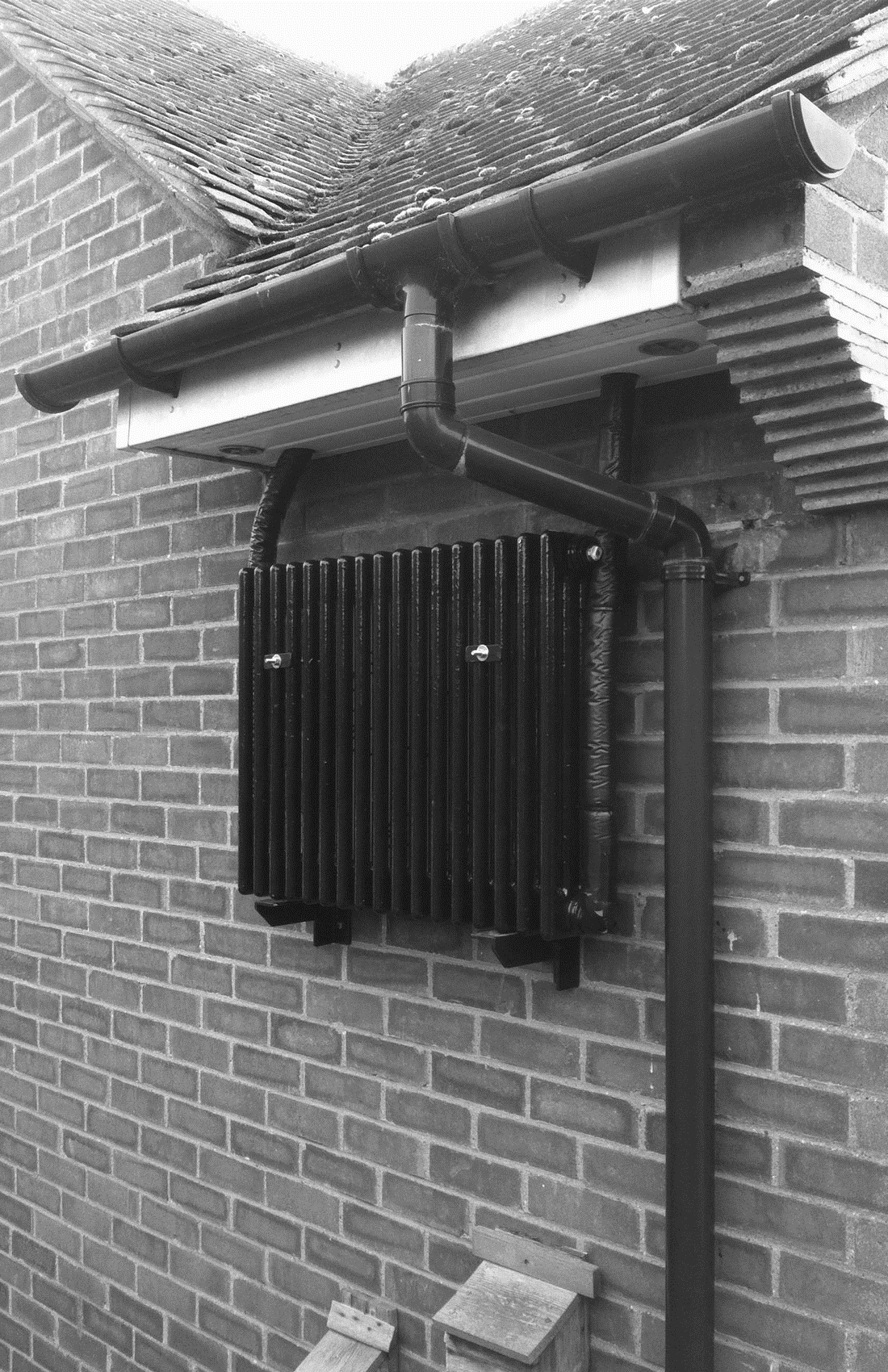 1. Σκέψεις για τις υδραυλικές εγκαταστάσεις  στα ηλιοθερμικά
Προστασία ψύξης. Γλυκόλη.
Το πιο κοινό αντιψυκτικό υγρό είναι η γλυκόλη αιθυλενίο, δεν πρέπει να χρησιμοποιείται εάν υπάρχει πιθανότητα διαρροής σε πόσιμο νερό. Στα ηλιοθερμικά συστήματα το υγρό μέσο βασίζεται στην γλυκόλη προπυλενίου.
Οι εταιρίες των ηλιακών συστημάτων διαθέτουν διαλυτούς αναστολείς , που αποτρέπουν τη γλυκόλη να γίνει πολύ όξινη για τις σωληνώσεις. 
Η γλυκόλη διατηρεί τη συνοχή της για  χρόνια κάτω από φυσιολογικές συνθήκες. 
Η συμπλήρωση και αντικατάσταση της γλυκόλης είναι μέσα στις τυπικές εργασίες συντήρησης στα αντιψυκτικά ηλιοθερμικά συστήματα.
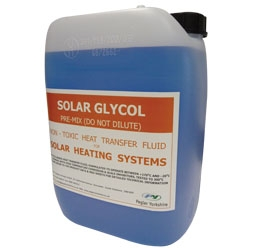 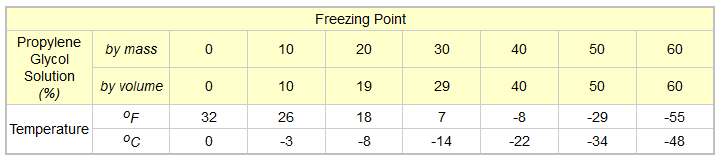 1. Σκέψεις για τις υδραυλικές εγκαταστάσεις  στα ηλιοθερμικά
Ανακαλώντας το πλήθος των ηλιοθερμικών συστημάτων παραγωγής ζεστού νερού που εγκαθίστανται σε κατοικίες.
ΠΑΘΗΤΙΚΑ ΣΥΣΤΗΜΑΤΑ
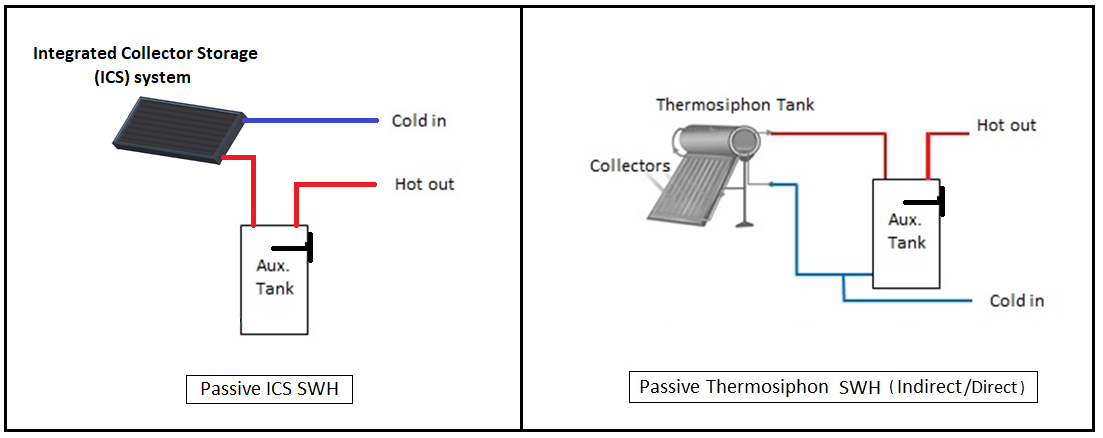 1. Σκέψεις για τις υδραυλικές εγκαταστάσεις  στα ηλιοθερμικά
Ανακαλώντας το πλήθος των ηλιοθερμικών συστημάτων παραγωγής ζεστού νερού που εγκαθίστανται σε κατοικίες.
ΕΝΕΡΓΗΤΙΚΑ  ΣΥΣΤΗΜΑΤΑ
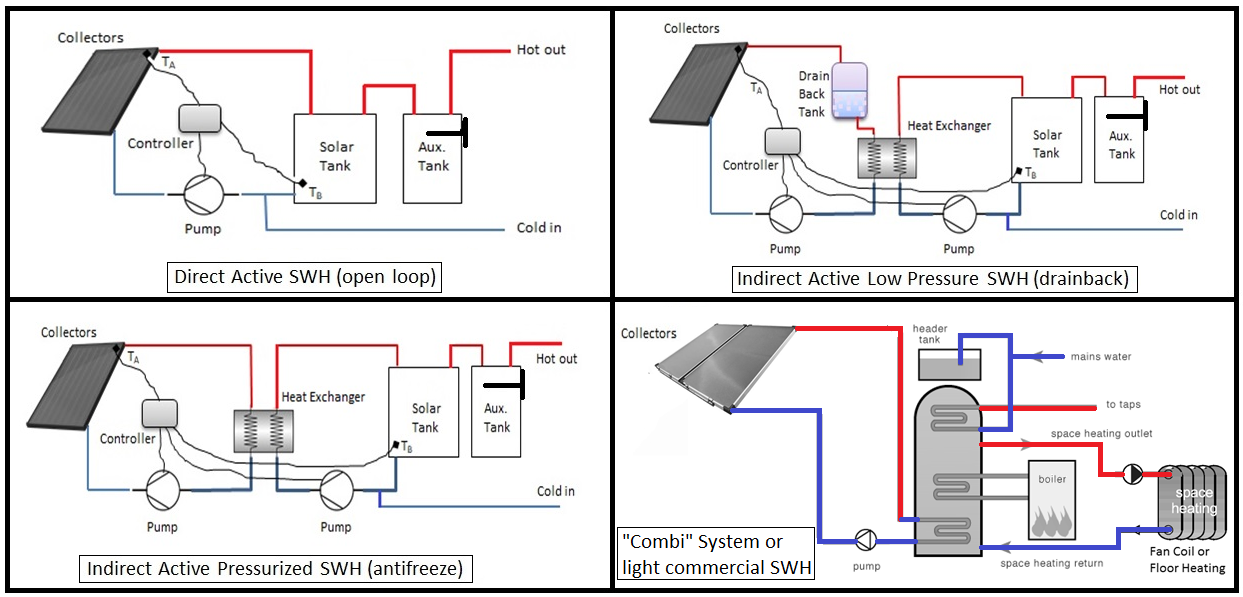 1. Σκέψεις για τις υδραυλικές εγκαταστάσεις  στα ηλιοθερμικά
Ανακαλώντας το πλήθος των ηλιοθερμικών συστημάτων παραγωγής ζεστού νερού που εγκαθίστανται σε κατοικίες.
ΠΑΡΑΔΕΙΓΜΑ
ΠΑΘΗΤΙΚΑ  ICS SWH
Λειτουργία
Άμεση θέρμανση του ζεστού νερού χρήσης.
Τυπικές χρήσεις
Για οικογένειες , βίλες 
Σε θερμά κλίματα.
Λειτουργία προθέρμανσης επιτρέπει τη χρήση σε εύκρατα κλίματα. 
Συν
Απλή σχεδίαση, οικονομικό, χωρίς κινούμενα μέρη, δουλεύει στην πίεση του δικτύου, εύκολη εγκατάσταση και ενσωμάτωση. Ιδανικό για   “DIY”.
Πλην
Μικρές προστασίας, χαμηλή απόδοση.
Παραλλαγές
Ένα ή περισσότεροι συλλέκτες,σε στέγη / έδαφος, Άμεση χρήση ή  διαφορετικά είδη εφεδρείας. .
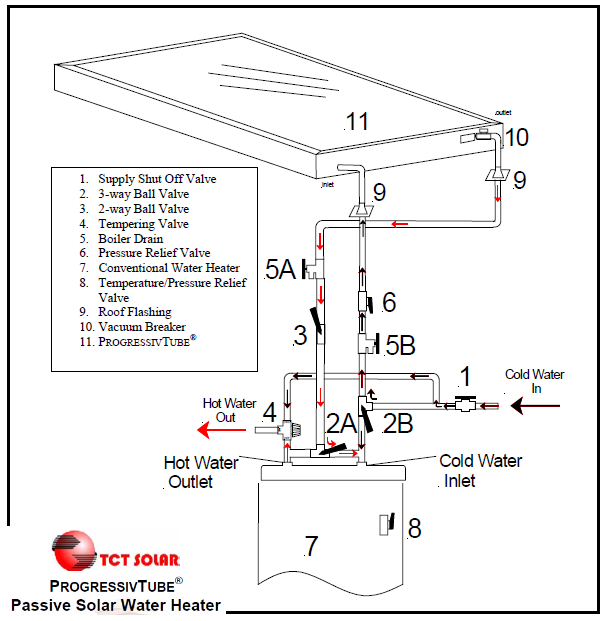 1. Σκέψεις για τις υδραυλικές εγκαταστάσεις  στα ηλιοθερμικά
Ανακαλώντας το πλήθος των ηλιοθερμικών συστημάτων παραγωγής ζεστού νερού που εγκαθίστανται σε κατοικίες.
.
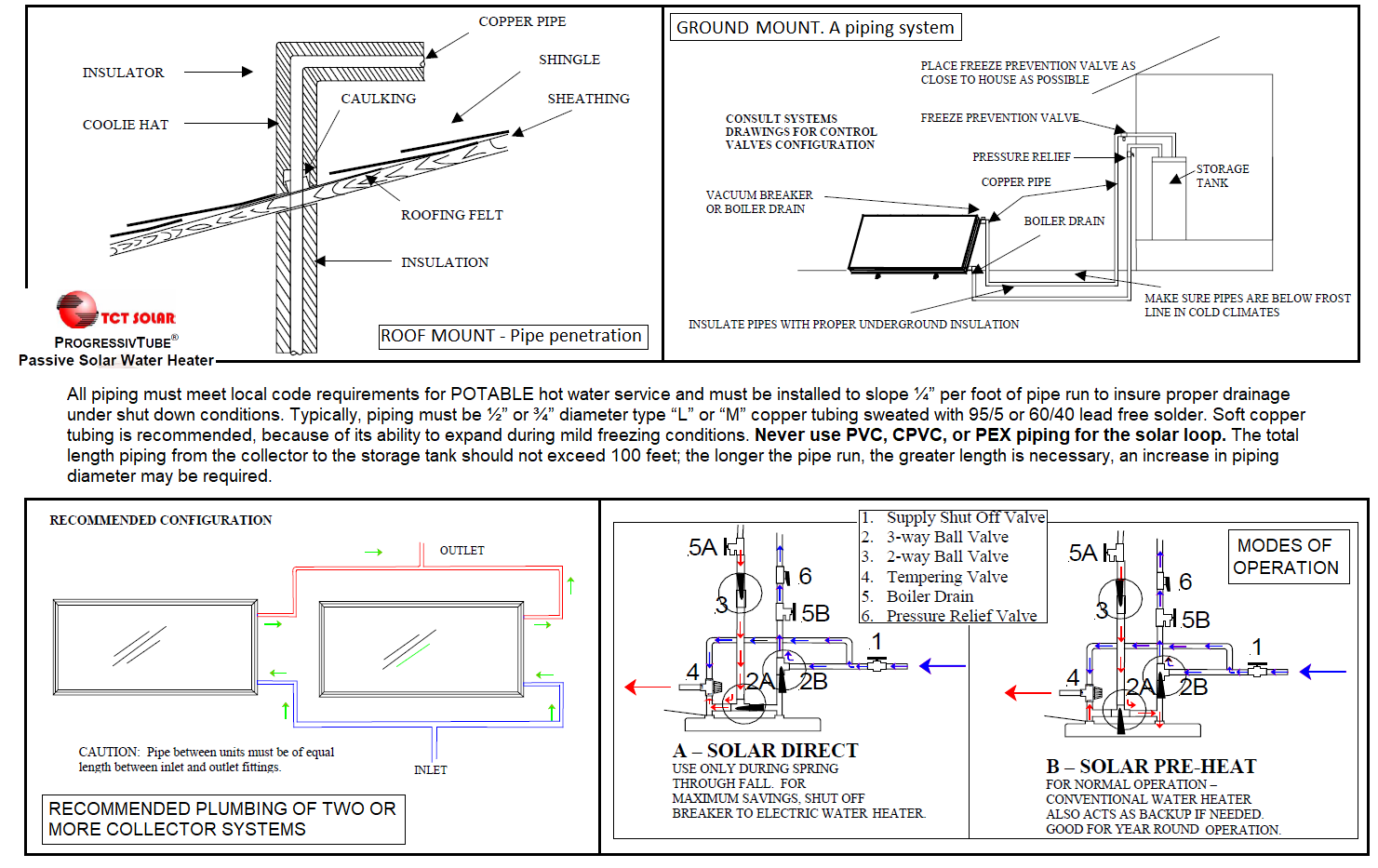 ΠΑΘΗΤΙΚΟ  ICS SWH. ΔΕΙΓΜΑ ΥΔΡΑΥΛΙΚΩΝ ΕΡΓΑΣΙΩΝ
ΠΑΡΑΔΕΙΓΜΑ
1. Σκέψεις για τις υδραυλικές εγκαταστάσεις  στα ηλιοθερμικά
Ανακαλώντας το πλήθος των ηλιοθερμικών συστημάτων παραγωγής ζεστού νερού που εγκαθίστανται σε κατοικίες.
ΘΕΡΜΟΣΙΦΩΝΙΚΟ  SWH
Λειτουργία
Φυσική ροή(διαστρωμάτωση ζεστού νερού).
Τυπικές χρήσεις
Ζεστό νερό χρήσης.
Σε ζεστά ή εύκρατα κλίματα.
Άμεση χρήση ή προθέρμανσης για συστήματα DHW.
Συν
Απλή σχεδίαση, χωρίς κινούμενα μέρη,εύκολο στη χρήση και στη συντήρηση.Αξιόπιστο.
Πλην
Η δεξαμενή πρέπει να είναι πάνω από τους συλλέκτες. Μεγαλύτερα μοντέλα είναι βαριά. Απώλειες. Χαμηλή προστασία στο πολύ κρύο/ζεστό καιρό και στο σκληρό νερό
Παραλλαγές
Υπό πίεση /χωρίς, Άμεσο /έμμεσο, με ηλεκτρικό θερμαντήρα ,  σε οροφή / ταράτσα, etc.
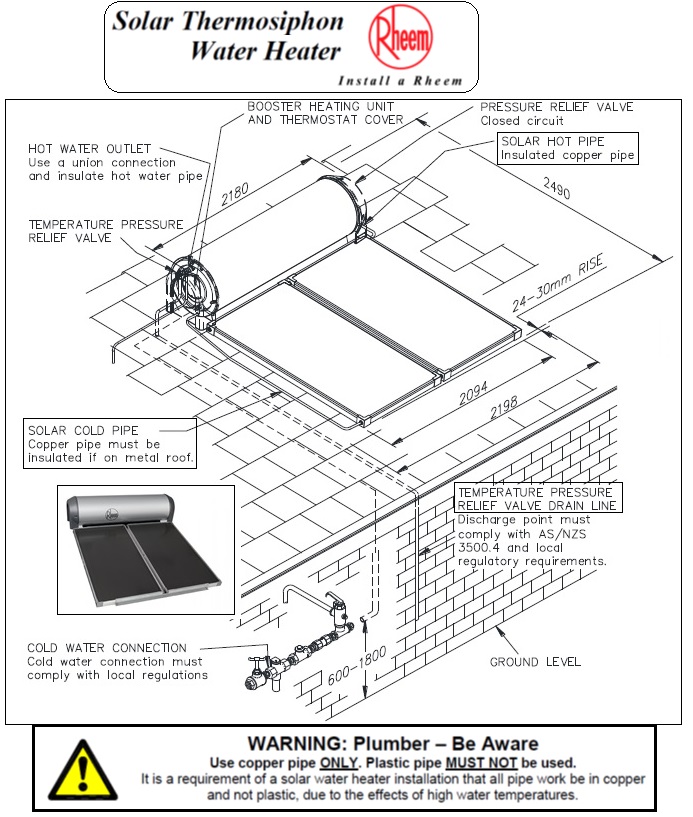 ΠΑΡΑΔΕΙΓΜΑ
1. Σκέψεις για τις υδραυλικές εγκαταστάσεις  στα ηλιοθερμικά
Ανακαλώντας το πλήθος των ηλιοθερμικών συστημάτων παραγωγής ζεστού νερού που εγκαθίστανται σε κατοικίες.
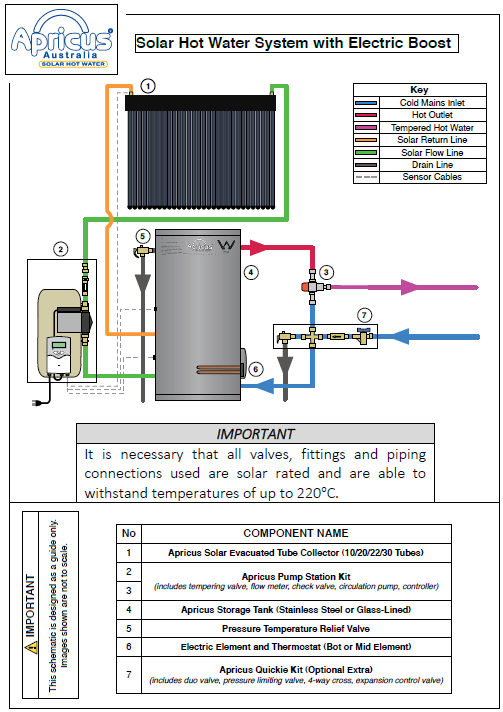 ΠΑΡΑΔΕΙΓΜΑ
ΕΝΕΡΓΗΤΙΚΑ  SWH. ΑΜΕΣΑ.
Λειτουργία
Βεβιασμένης κυκλοφορίας για άμεση θέρμανση.
Τυπικές χρήσεις
Ζεστό νερό. Κατάλληλο για μη ψυχρά κλίματα.
Συν
Αρκετά απλό, προσιτό, αποδοτικό, ελεγχόμενο, εύκολο στη συντήρηση και καλής αισθητικής.
Πλην
Ακατάλληλο σε ακραίες συνθήκες. Τα σκληρά νερά προκαλουν ζημια στις σωληνώσεις. Δύσκολο στη ταυτόχρονη χρήση. 
Παραλλαγές
Οροφή/επίπεδη τοποθέτηση, με ηλεκτρική βοήθεια,1 ή 2 δεξαμενές ,Επίπεδος /κενού συλλέκτες κλπ.
1. Σκέψεις για τις υδραυλικές εγκαταστάσεις  στα ηλιοθερμικά
Ανακαλώντας το πλήθος των ηλιοθερμικών συστημάτων παραγωγής ζεστού νερού που εγκαθίστανται σε κατοικίες.
Λειτουργία
Δεν δουλεύει η αντλία. Όλο το υγρό είναι μέσα στο κτίριο και τα πανέλ είναι άδεια. Το δοχείο αποστράγγισης κρατάει το υγρό σε ύψος , ώστε το σημείο ηρεμίας του υγρού να είναι πάνω από την αντλία. 
Η αντλία δουλεύει. Η αντλία σπρώχνει το υγρό προς τα πάνω.  Το ύψος του υγρού μέσα στο δοχείο αποστράγγισης πέφτει μέχρι το σημείο όπου όλες οι σωλήνες έχουν γεμίσει με υγρό. Η αντλία κλείνει τη νύχτα ή κάθε φορά που η επιθυμητή θερμοκρασία έχει επιτευχθεί.
ΕΝΕΡΓΗΤΙΚΟ SWH. ΕΜΜΕΣΟ ΣΥΣΤΗΜΑ ΑΠΟΣΤΡΑΓΓΙΣΗΣ
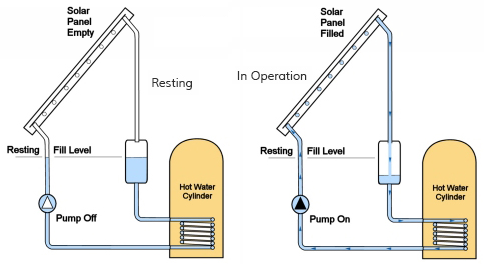 Όταν η αντλία κλείσει το υγρό έχει ροή προς τα κάτω εξαιτίας της βαρύτητας ,κάτω από τα πανέλ μέχρι και οι δύο στήλες του κυκλώματος να φτάσουν στο επίπεδο ηρεμίας ξανά. Αυτή η  διάταξη προστατεύει από την ψύξη το χειμώνα και την υπερθέρμανση το καλοκαίρι.
1. Σκέψεις για τις υδραυλικές εγκαταστάσεις  στα ηλιοθερμικά
Ανακαλώντας το πλήθος των ηλιοθερμικών συστημάτων παραγωγής ζεστού νερού που εγκαθίστανται σε κατοικίες.
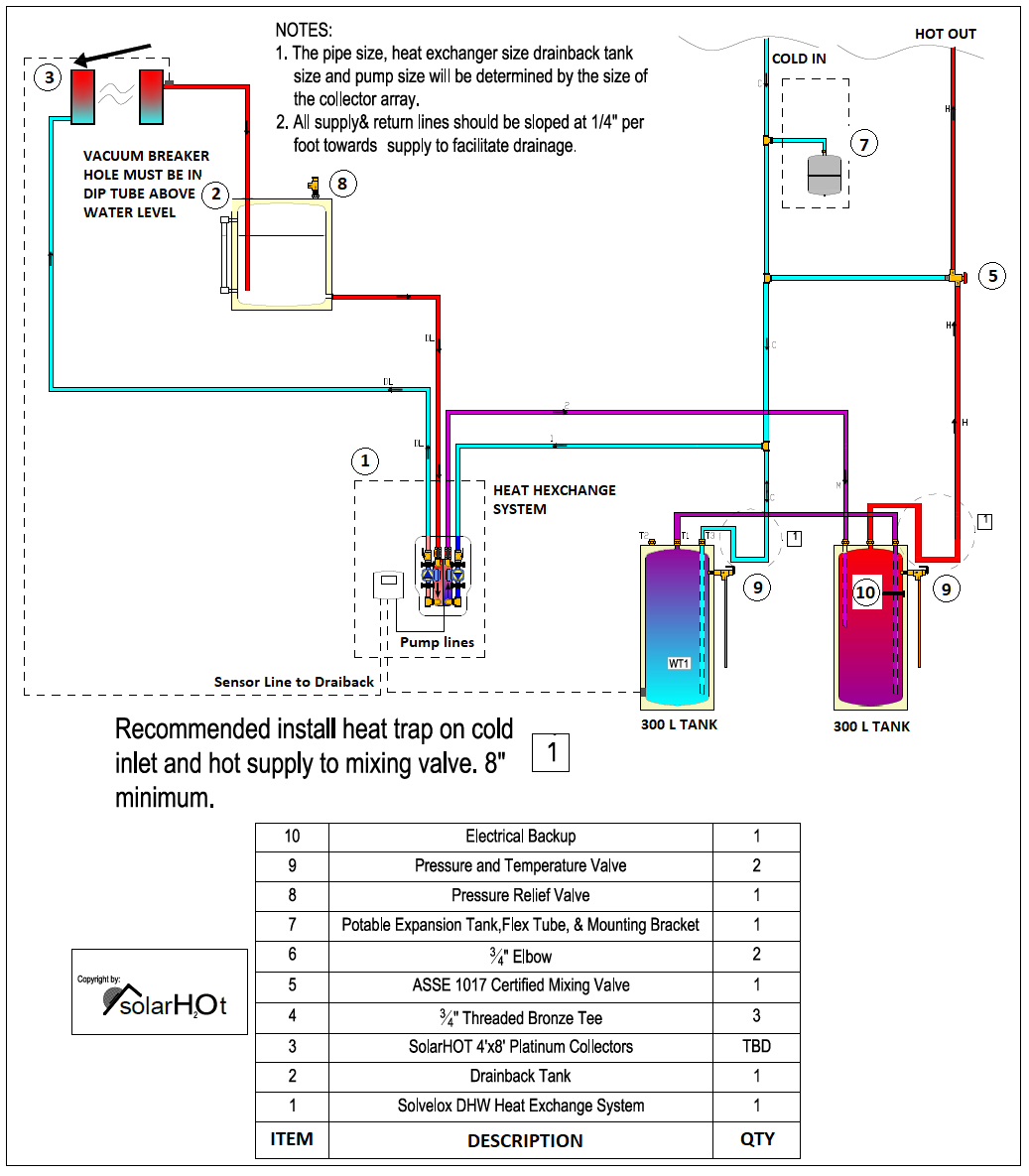 ΕΝΕΡΓΗΤΙΚΟ SWH. ΕΜΜΕΣΟ ΣΥΣΤΗΜΑ ΑΠΟΣΤΡΑΓΓΙΣΗΣ 
Τυπικές χρήσεις 
Παραγωγή ζεστού νερού με ηλιοθερμία
Συνδυαστικά συστήματα: ΖΝΧ + Θέρμανση χώρων /πισίνων .
Κατάλληλο για ηπειρωτικά κλίματα (h/c).
Συν
Χαμηλής πίεσης. Απλή συντήρηση. Ευπροσάρμοστο 
Προσφέρει προστασία από ψύξη / υπερθέρμανση
Πλην 
Μεγάλη αντλία. Αυστηρές υδραυλικές απαιτήσεις: κλίση συλλέκτη, ύψος της αντλίας, διάσταση σωληνώσεων κλπ.
Παραλλαγές
Δοχείο αποστράγγισης με ή χωρίς εναλλάκτη θερμότητας  , νερό / γλυκόλη.
ΠΑΡΑΔΕΙΓΜΑ
1. Σκέψεις για τις υδραυλικές εγκαταστάσεις  στα ηλιοθερμικά
Ανακαλώντας το πλήθος των ηλιοθερμικών συστημάτων παραγωγής ζεστού νερού που εγκαθίστανται σε κατοικίες.
ΕΝΕΡΓΗΤΙΚΟ  SWH. ΕΜΜΕΣΟ ΥΠΟ ΠΙΕΣΗ  (ΑΝΤΙΨΥΚΤΙΚΟ)
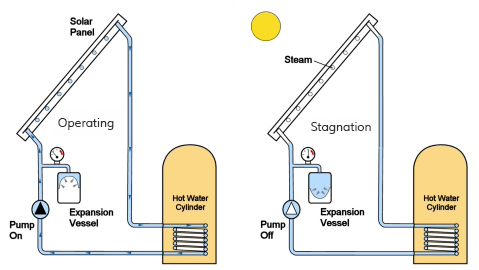 Λειτουργία
Κανονική λειτουργία. Το ηλιακό κύκλωμα είναι γεμάτο με υγρό πάντα. Για την αποφυγή σκασίματος στις σωληνώσεις το υγρό μέσο είναι αντιψυκτικό (40% σε βάρος γλυκόλη προστατεύει τα πάνελ μέχρι τους  -20C). 
Το δοχείο διαστολής χρησιμοποιείται για να μετριάσει τη συστολή και διαστολή του υγρού στις μεταβολές της θερμοκρασίας.
Εκτός λειτουργίας και ανακοπή. Η θερμοκρασία στο πάνελ είναι αρκετή για να βράσει το υγρό. Καθώς το υγρό εξατμίζεται αλλάζει μαζικά  ο όγκος και η πίεση.  Το σύστημα μπορεί να διαχειριστεί αυτές τις καταστάσεις συμπεριλαμβάνοντας μερικά εξαρτήματα ώστε να εξαφανίσει την παραπάνω θερμότητα.
1. Σκέψεις για τις υδραυλικές εγκαταστάσεις  στα ηλιοθερμικά
Ανακαλώντας το πλήθος των ηλιοθερμικών συστημάτων παραγωγής ζεστού νερού που εγκαθίστανται σε κατοικίες.
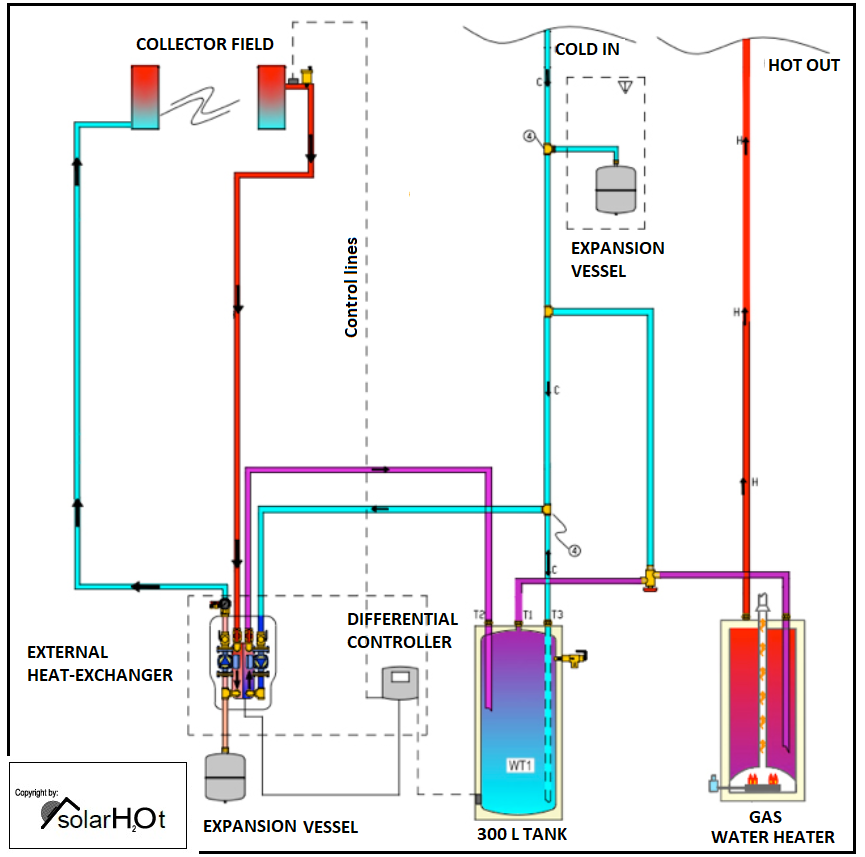 ΕΝΕΡΓΗΤΙΚΟ SWH. ΕΜΜΕΣΟ ΣΥΣΤΗΜΑ ΥΠΟ ΠΙΕΣΗ  Τυπικές Χρήσεις 
Ζεστό νερό χρήσης.
Συνδυασμός: ΖΝΧ + Θέρμανση χώρων/πισίνων.
Χρησιμοποιείται κυρίως σε ηπειρωτικά κλίματα 
Συν
Εφαρμογή σε ευρύ πεδίο καταστάσεων , έχει περισσότερες προστασίες, περισσότερη ισχύ και καλύτερο έλεγχο
Πλην
Ακριβότερα εξαρτήματα, πιο απαιτητικό στη προμήθεια και στη συντήρηση. Λειτουργεί σε υψηλές πιέσεις και μπορεί να είναι επικίνδυνο.
Παραλλαγές
Εσωτερικός ή εξωτερικός εναλλάκτης, ένα ή δύο δοχεία, δοχείο εφεδρείας για συνδυαστική λειτουργία, κλπ.
ΠΑΡΑΔΕΙΓΜΑ
1. Σκέψεις για τις υδραυλικές εγκαταστάσεις  στα ηλιοθερμικά
Ανακαλώντας το πλήθος των ηλιοθερμικών συστημάτων παραγωγής ζεστού νερού που εγκαθίστανται σε κατοικίες.
.
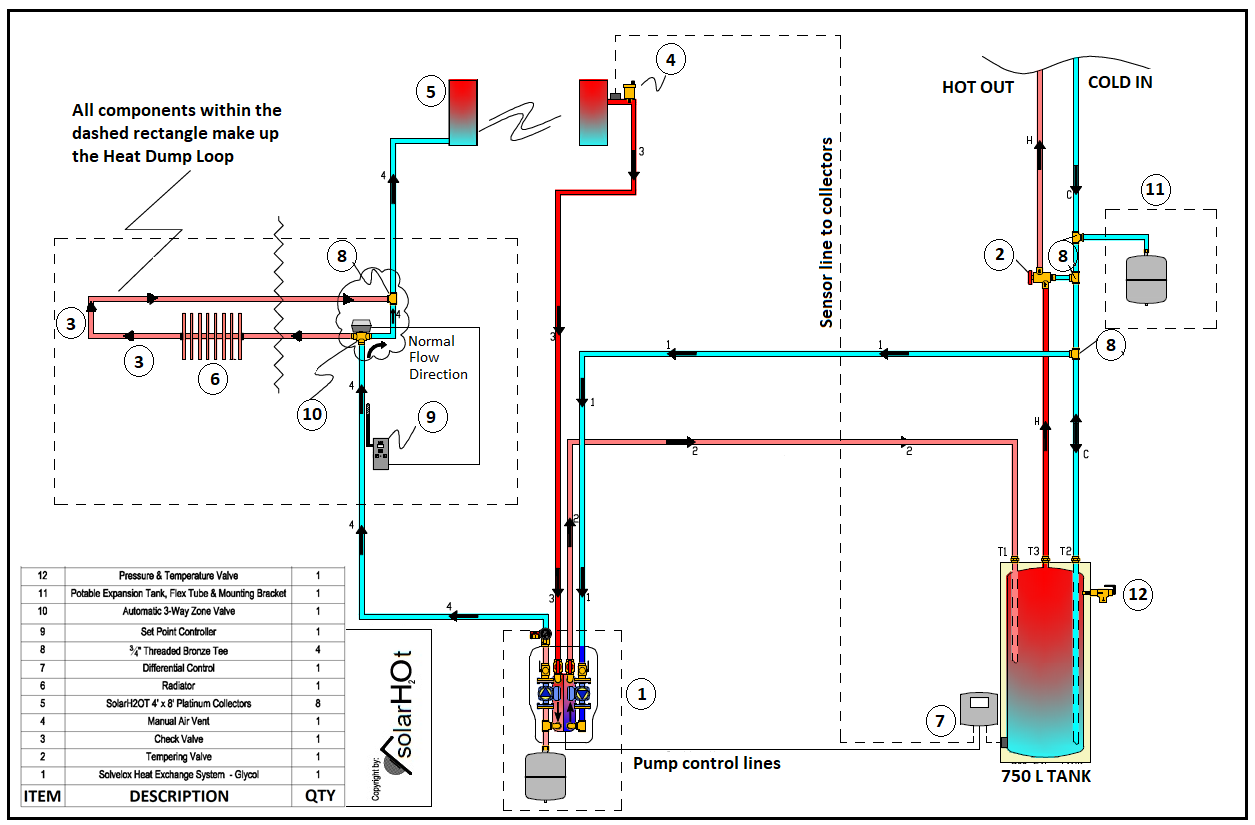 ΠΑΡΑΔΕΙΓΜΑ
ΕΝΕΡΓΗΤΙΚΟ SWH. ΕΜΜΕΣΟ ΥΠΟ ΠΙΕΣΗ  
Με αντιψυκτική διάταξη, εξωτερικό εναλλάκτη και εναποθετήρα θερμότητας για απόρριψη της έξτρα θερμότητας και προστασία από την υπερθέρμανση.
1. Σκέψεις για τις υδραυλικές εγκαταστάσεις  στα ηλιοθερμικά
Ανακαλώντας το πλήθος των ηλιοθερμικών συστημάτων παραγωγής ζεστού νερού που εγκαθίστανται σε κατοικίες.
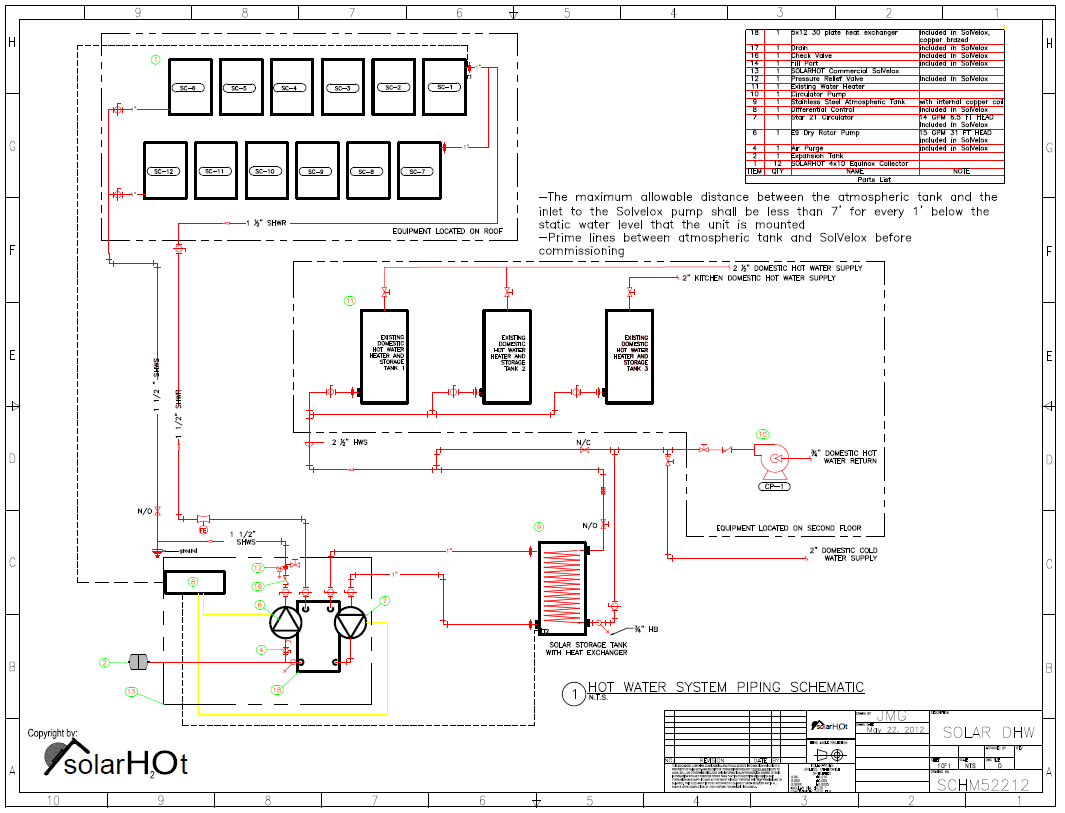 ΕΝΕΡΓΗΤΙΚΟ SWH.ΕΜΜΕΣΟ. 
Λύση για μεγάλες κατοικίες ή ελαφριάς εμπορικής δραστηριότητας. Γλυκόλη, μεγάλο πεδίο συλλεκτών, ηλιακό δοχείο σε ατμοσφαιρική πίεση και 3 δεξαμενές υπό πίεση για το κύκλωμα του ζεστού νερού με ανακυκλοφορία.
ΠΑΡΑΔΕΙΓΜΑ
2. Υλικά
Σωλήνες χαλκού και εξαρτήματα .
ΠΑΡΑΔΕΙΓΜΑ
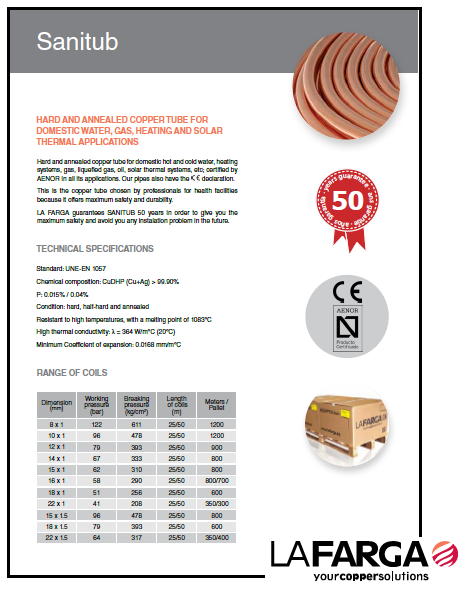 Ο χαλκός είναι ιδανικός σαν υδραυλικό υλικό στο πρωτεύον δίκτυο , γιατί αντέχει στις υψηλές θερμοκρασίες και στη διάβρωση που προκαλούν τα υγρά μέσα. Με τη  χρήση και εξαρτημάτων από χαλκό αποφεύγεται η διάβρωση από τη σύνδεση διαφορετικών μετάλλων.  
Τα πλεονεκτήματα τα χαλκού είναι:
Διάρκεια. Αντίσταση σε πολλά ήδη διάβρωσης.
Υγιεινός, για χρήση σε δίκτυο πόσιμου νερού.
Διατηρεί τα μηχανικά του χαρακτηριστικά σε μεγάλο εύρος θερμοκρασιών. 
Εύκολος στη χρήση και στην εγκατάσταση: συνδέσεις , στροφές, μονώσεις.
Ευκολά ανακυκλώσιμος. Χωρίς απόβλητα.
Αντέχει σε περάσματα με αιχμηρές ακμές .
Ελαφρύς σχετικά.
Άμεσα διαθέσιμος.
Ευκολία στις αλλαγές της εγκατάστασης.
Μειονεκτήματα: υψηλό κόστος αγοράς.
EXAMPLE
2. Υλικά
Σωλήνες χαλκού και εξαρτήματα
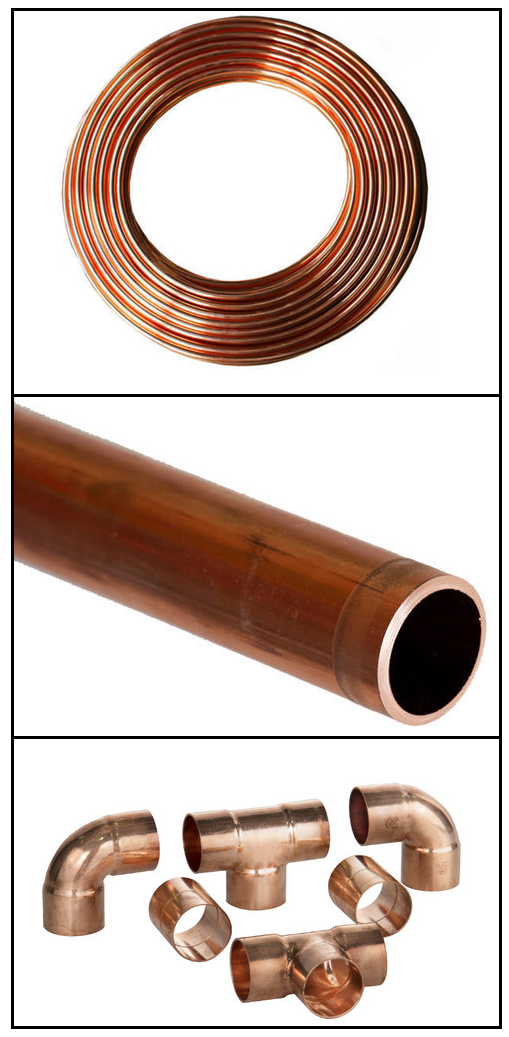 ΠΡΟΤΥΠΑ. ΣΩΛΗΝΕΣ ΧΑΛΚΟΥ
Βγαίνουν σε ποικιλία κατηγοριών που εξαρτάται από τη σκληρότητα και το πάχος τους. 
«Ιδιότητες" περιγράφουν τη δύναμη και τη σκληρότητα της σωλήνας ; Έτσι , υπάρχουν οι " σκληροί"  and οι αναπτημένου χαλκού ή " μαλακοί"  σωλήνες. 
Στα ηλιοθερμικά προτιμώνται οι μαλακοί γιατί είναι πιο εύκολοι στην εργασία και έχουν καλύτερη συμπεριφορά στις μεταβολές της  θερμοκρασία.
Οι σωλήνες και τα εξαρτήματα χαλκού σχεδιάζονται σύμφωνα με την εξωτερική τους διάμετρο. Η εσωτερική διάμετρος εξαρτάται από το πάχος των τοιχωμάτων τους. 
Τα πιο γνωστά πρότυπα του χαλκού είναι τα  European (EN 1057) και American-USA- (ASTM B88). Υπάρχουν και άλλα σε εθνικό και διεθνές επίπεδο. Στις εργασίες ηλιοθερμίας η χρήση προ τυποποιημένων υλικών είναι υποχρεωτική.
2. Υλικά
Σωλήνες χαλκού και εξαρτήματα
ΠΡΟΤΥΠΑ. ΣΩΛΗΝΕΣ ΧΑΛΚΟΥ
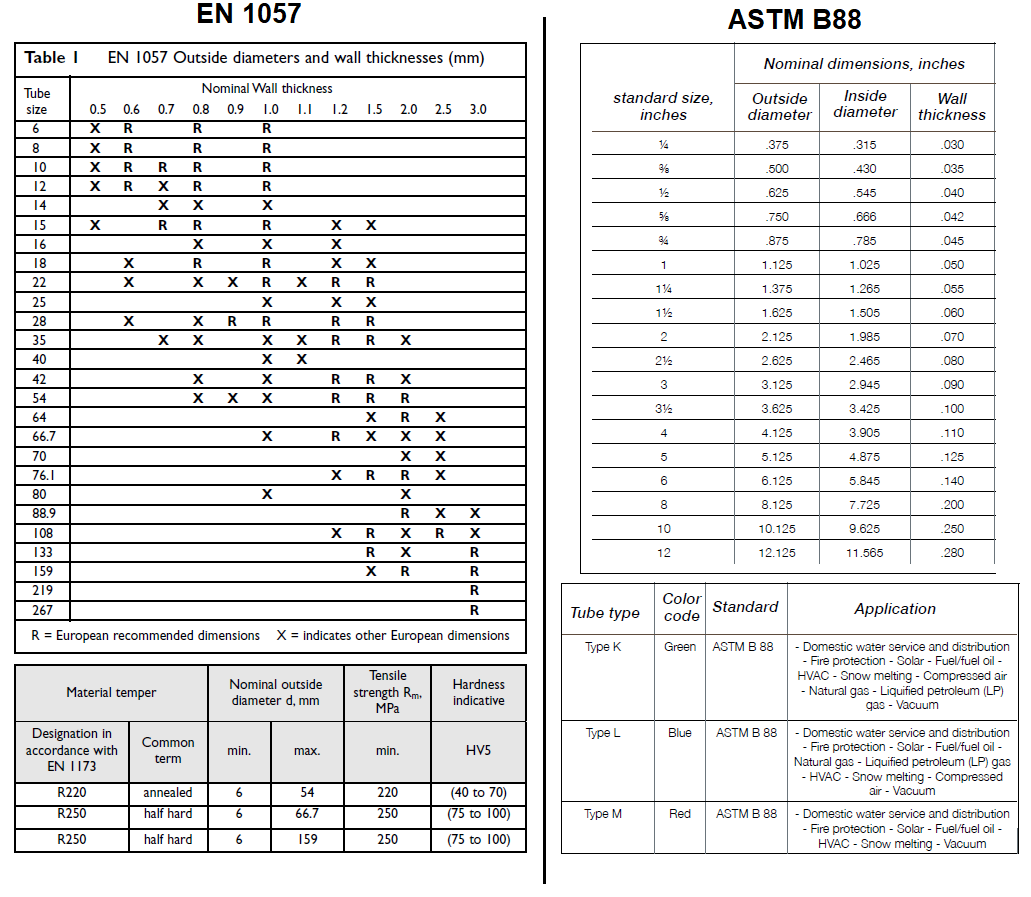 (ASTM) τύποι K, L, M, DWV και ιατρικών αερίων σωλήνες σχεδιάζονται σύμφωνα με το πρότυπο ASTM και είναι διαθέσιμα σε σκληρό και μαλακό χαλκό.
Κάθε τύπος αντιπροσωπεύει μια σειρά από μεγέθη και πάχη τοιχώματος. 
Ο τύπος  L (πηνία--σπειροειδής) and M (ίσιος) προτιμώνται στις ηλιακές εφαρμογές.
2. Υλικά
Σωλήνες χαλκού και εξαρτήματα.
ΠΡΟΤΥΠΑ.  ΕΞΑΡΤΗΜΑΤΑ  ΧΑΛΚΟΥ
Ένα βασικό πλεονέκτημα των σωλήνων χαλκού είναι η ευκολία στις συνδέσεις. Οι συνδέσεις και τα τελειώματα γίνονται με εξαρτήματα που είναι γενικά διαθέσιμα για μεταλλικές και πλαστικές σωλήνες.
Είναι διαθέσιμα σε μεγάλη ποικιλία όπως, ίσιους συνδέσμους, γωνίες, ή ταυ. 
Τα εξαρτήματα είναι σε δύο μεγάλες κατηγορίες, τριχοειδείς (Capillary) και τύποι συμπίεσης (Compression). Μία τρίτη κατηγορία είναι Push-fit and Press-fit fittings.
Το πρότυπο EN 1254 έχει εφτά υποκατηγορίες για τις  προδιαγραφές  των άκρων των εξαρτημάτων:
EN 1254-1 covers capillary ends for copper tube;
EN 1254-2 covers compression ends for copper tube;
EN 1254-3 covers compression for plastic tube;
EN 1254-4 covers male and female threaded ends;
EN 1254-5 covers short cup ends (for brazing only);
EN 1254-6 covers push-fit ends;
EN 1254-8 covers press ends for plastic tube;
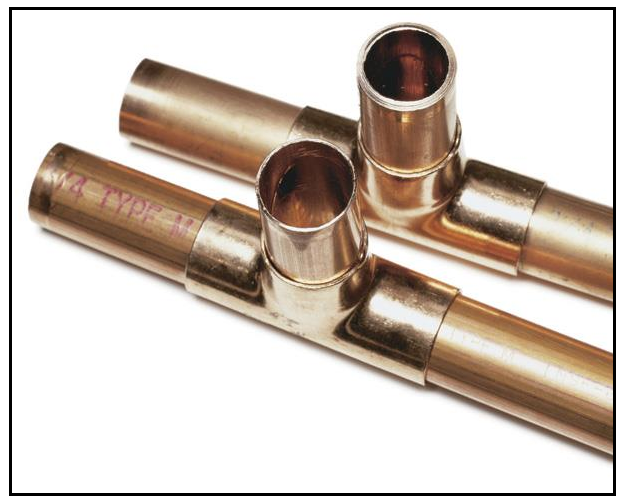 2. Υλικά
Σωλήνες χαλκού και εξαρτήματα.
ΠΡΟΤΥΠΑ.  ΕΞΑΡΤΗΜΑΤΑ  ΧΑΛΚΟΥ
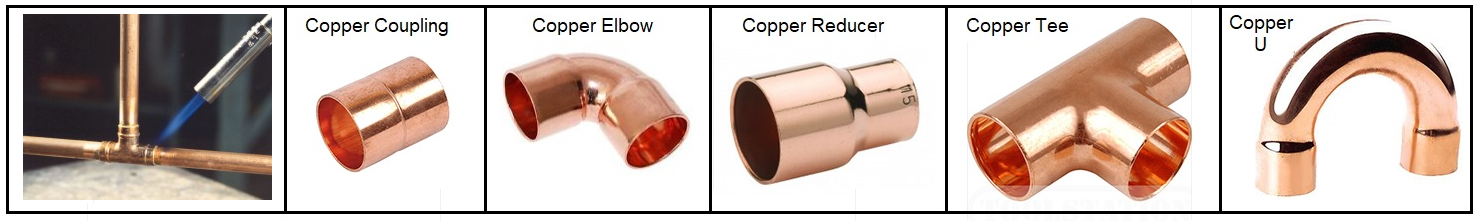 Το τριχοειδές ( capillary)  εξάρτημα  χρησιμοποιεί τη δύναμη της τριχοειδούς δράσης ώστε να εξασφαλίσει ότι η λειωμένη συγκόλληση θα μπει στο κενό μεταξύ της εξωτερική  πλευράς της σωλήνας και της εσωτερικής πλευράς τους εξαρτήματος δημιουργώντας μια πολύ δυνατή κόλληση
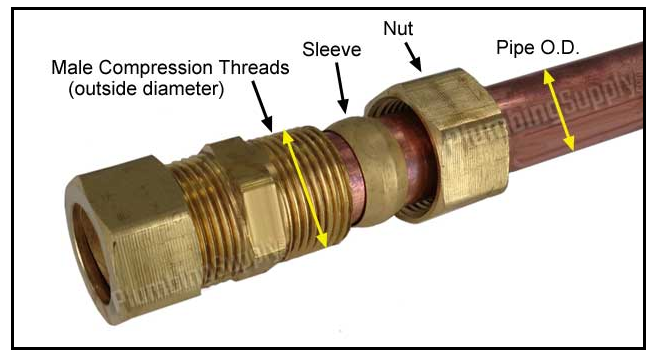 Με τα εξαρτήματα  συμπίεσης , η σύνδεση γίνεται σφίγγοντας ένα δακτύλιο συμπίεσης ή ένα μανίκι το εξωτερικό της σωλήνας ενώ το παξιμάδι σύσφιξης είναι πάνω στο σώμα του εξαρτήματος. Αυτό το είδος τω εξαρτημάτων χρησιμοποιείται περιοριστικά στις σωλήνες μαλακού χαλκού.
2. Υλικά
Σωλήνες χαλκού και εξαρτήματα
ΠΡΟΤΥΠΑ.  ΣΤΗΡΙΓΜΑΤΑ ΧΑΛΚΟΥ
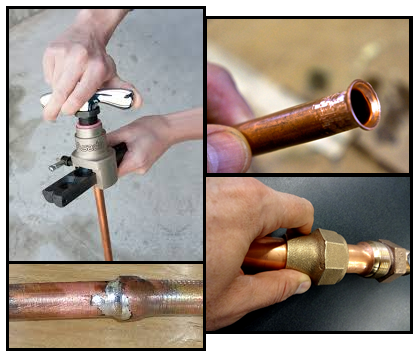 Σύνδεση σωλήνων χωρίς εξαρτήματα. Αυτή η σύνδεση γίνεται με χρήση μίας άρθρωσης μεταξύ δύο σωλήνων ίδιας διαμέτρου. Αυτό επιτυγχάνεται χρησιμοποιώντας ένα διαστολέα ακριβείας, που  σχηματίζει μια υποδοχή με παρόμοιες εσωτερικές διαστάσεις με αυτές των τυποποιημένων υποδοχέων (EN 1254) και η σύνδεση γίνεται με κόλληση.
Επίσης μπορεί να χρησιμοποιηθούν διαστολείς σαν προπαρασκευαστικές εργασίες για εξαρτήματα συμπίεσης. 
Στηρίγματα. Οι κανόνες τη τέχνης ορίζουν τα διαστήματα για την οριζόντια και κάθετη στήριξη των διαδρομών χαλκού. Τα στηρίγματα πρέπει να στηρίζουν το βάρους και τη διαστολή και να αποτρέπουν την μετατόπιση και τις απώλειες της θερμότητας.
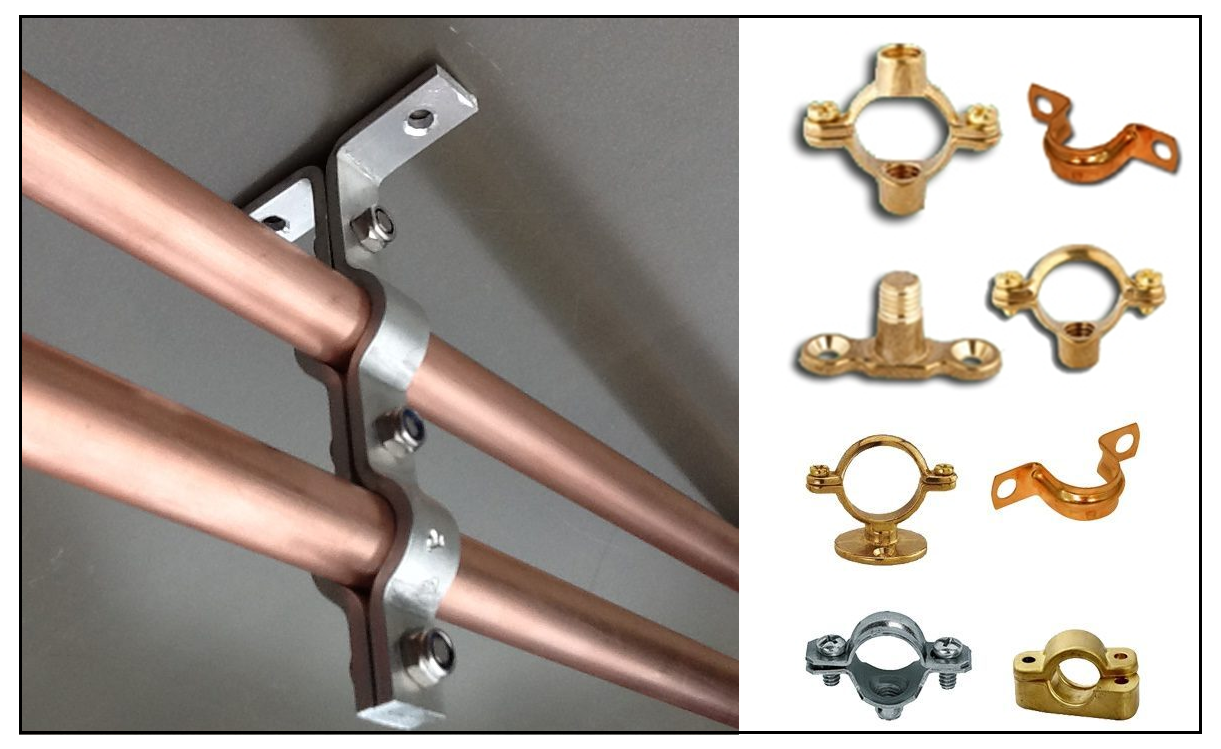 2. Υλικά
Ανοξείδωτοι σωλήνες και εξαρτήματα.
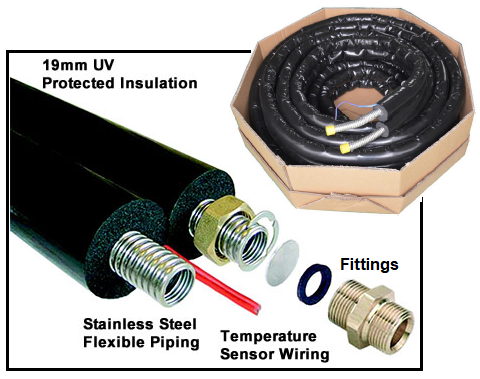 Είναι νεότεροι στην αγορά σε σχέση με το χαλκό. 
Συνήθως διατίθεται σε ρολά με τη σωλήνα παροχής και επιστροφής καλυμμένες  με μονωτικό υλικό υψηλών θερμοκρασιών. Συχνά περιλαμβάνεται το  καλώδιο αισθητήρα ενσωματωμένο μέσα στη μόνωση. 
Πλεονεκτήματα. Είναι πολύ εύκαμπτοι και εύκολοι στην εγκατάσταση , μειώνοντας το εργατικό κόστος.
Μειονεκτήματα. Η ευκαμψία προέχεται από τις αυλακώσεις των σωληνώσεων, οι οποίες αυξάνουν την εσωτερική επιφάνεια στη σωλήνα. Αυτό έχει σαν αποτέλεσμα να αυξάνεται και η τριβή , άρα χρειάζεται μεγαλύτερη αντλία για την κυκλοφορία του νερού.  Αυτό σημαίνει μεγαλύτερη ηλεκτρική κατανάλωση ενέργειας και άρα αυξάνει το λειτουργικό κόστος.  Επίσης οι ανοξείδωτοι σωλήνες είναι ακόμα ακριβότεροι από τους χάλκινους.
2. Υλικά
Υλικά μόνωσης.
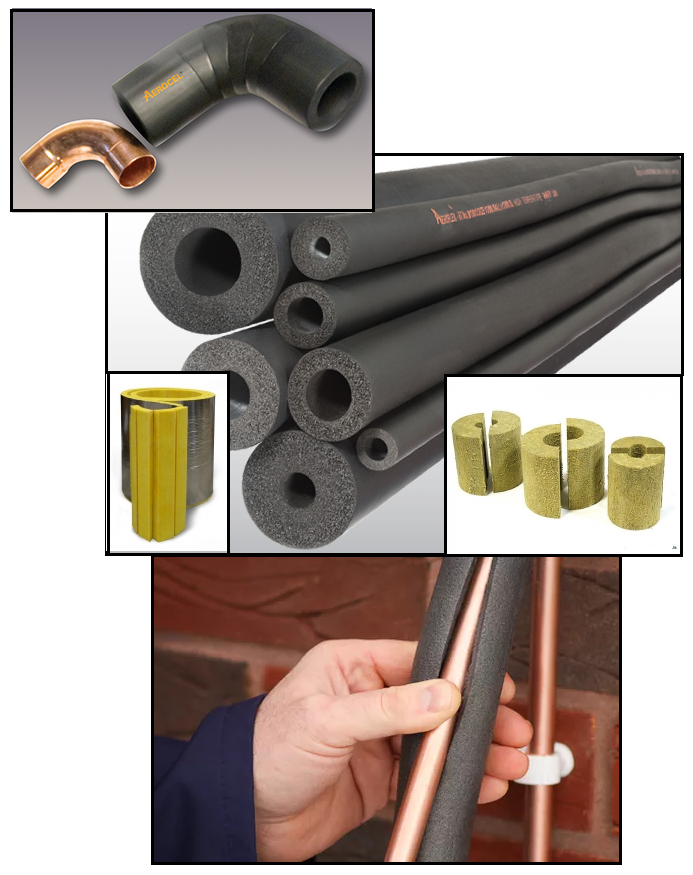 Η μόνωση μπορεί να εγκατασταθεί είτε κατά τη διάρκεια των εργασιών τοποθέτησης των σωληνώσεων είτε όταν έχει γεμίσει και φορτιστεί  το δίκτυο. 
Ο μόνος αποδεκτός είναι μόνωσης  για οικιακά συστήματα ζεστού νερού είναι πολυαιθυλενίου ,αλλά λιώνει όταν εκτεθεί σε θερμοκρασίες που παρουσιάζονται στο συλλέκτη. 
Αντί αυτού , η ελαστομερής μόνωση αντέχει σε αυτές τις θερμοκρασίες γι’ αυτό και χρησιμοποιείται στα ηλιοθερμικά συστήματα ζεστού νερού.
Τα μονωτικά υλικά από υαλοβάμβακα και ορυκτοβάμβακα είναι επίσης κατάλληλα για ηλιοθερμικά συστήματα, αλλά πρέπει να χρησιμοποιούνται σε εσωτερικές εγκαταστάσεις   γιατί απορροφούν νερό.
2. Υλικά
Υλικά μόνωσης.
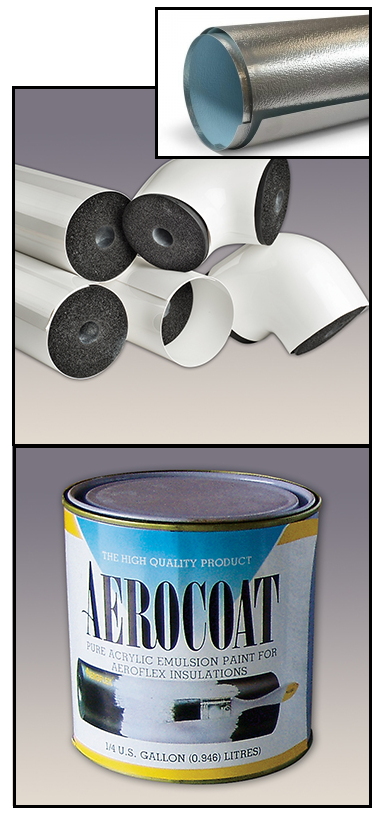 ΜΟΝΩΣΗ ΕΚΤΕΘΙΜΕΝΩΝ ΣΩΛΗΝΩΣΕΩΝ
Οι εκτεθειμένες σωλήνες πρέπει να προστατεύονται από την υπεριώδη ακτινοβολία(UV).
Η βαφή με προστασία  στην UV-ακτινοβολία μπορεί να διαρκέσει 5-10 χρόνια. 
Τα φύλλα αλουμινίου είναι μια επιλογή για μια ζωή και χωρίς απαιτήσεις συντήρησης .  Άλλη επιλογή είναι επένδυση από PVC, που είναι διαθέσιμο σε ίσια τμήματα και σε ειδικά σχήματα για την κάλυψη των εξαρτημάτων. Η επένδυση ασφαλίζεται με αυτοκόλλητα και ανοξείδωτα πέλματα. Άλλη μία λύση είναι το τύλιγμα των μονώσεων με ταινίες σιλικόνης
Άλλα τμήματα έχουν ειδικές απαιτήσεις μόνωσης: αντλίες, δεξαμενές, εξωτερικοί εναλλάκτες. Π.χ οι αντλίες δεν πρέπει ποτέ να μονώνονται γιατί η λειτουργία τους βασίζεται στη ροή του αέρα.
2. Υλικά
Υλικά συγκόλλησης για συνδέσεις σωλήνων χαλκού
Σύνδεσμοι με μαλακή  συγκόλληση  σε τριχοειδείς σωλήνες μπορούν να χρησιμοποιηθούν μόνο όταν η θερμοκρασία λειτουργίας είναι μικρότερη από 110ºC.  Τα μαλακά κράματα συγκόλλησης είναι προ τυποποιημένα και εξειδικευμένα. Για παράδειγμα EN 29453 . Το σημείο τήξης των μαλακών μετάλλων είναι  μικρότερο από 350ºC. Τα συνηθέτερα κράματα που χρησιμοποιούνται είναι κασσίτερου χαλκού και κασσίτερου αργυρού. Αυτά μπορούν να χρησιμοποιηθούν στα ηλιοθερμικά 
Επιχαλκωμένες κολλήσεις (σκληρή κόλληση) θα έχουν καλύτερη συμπεριφορά στις υψηλές θερμοκρασίες και πιέσεις. Τα μέταλλα πλήρωσης για τη συγκόλληση έχουν σημείο τήξης σε θερμοκρασίες μικρότερες των 800ºC . Το κράμα χαλκού -φωσφόρου (Cu 94%, P 6%) συγκόλλησης είναι το πιο κοινό στα ηλιοθερμικά συστήματα.
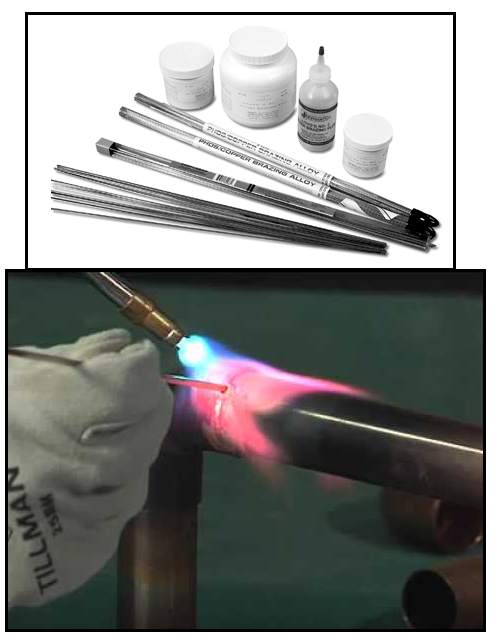 3. Υδραυλική λειτουργία και έλεγχος των σωληνώσεων
Τεχνικές εργασίας με σωλήνες χαλκού.
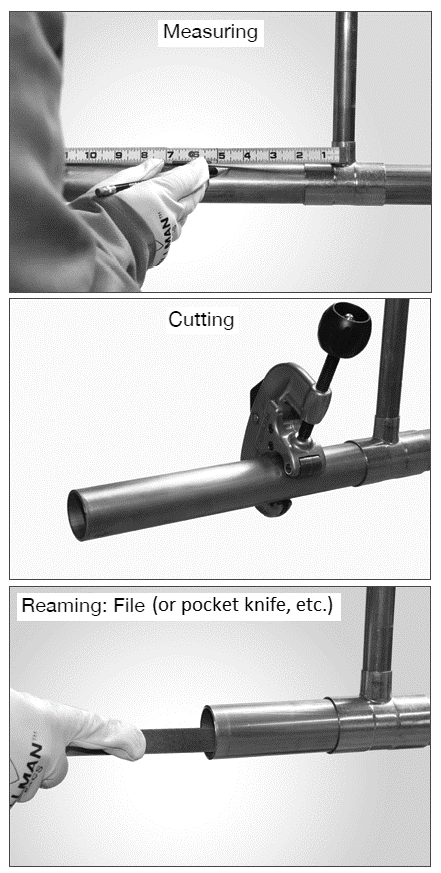 Κόλληση/συγκόλληση σωλήνων χαλκού και συνδέσμων
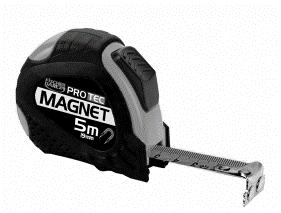 Για σταθερά καλές συνδέσεις, η ακόλουθη αλληλουχία εργασιών πρέπει να ακολουθείτε:
Μέτρηση και κόψιμο
Διάτρηση
Καθάρισμα
Εφαρμογή πάστας 
Συναρμολόγηση και στήριξη
Θέρμανση
Εφαρμογή κράματος συγκόλλησης 
Ψύξη και καθάρισμα
Έλεγχος
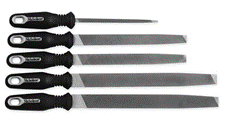 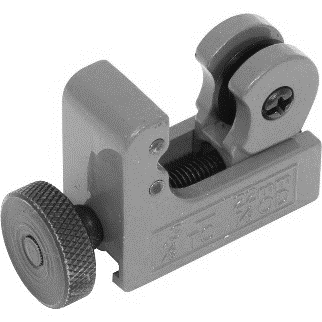 3. Υδραυλική λειτουργία και έλεγχος των σωληνώσεων
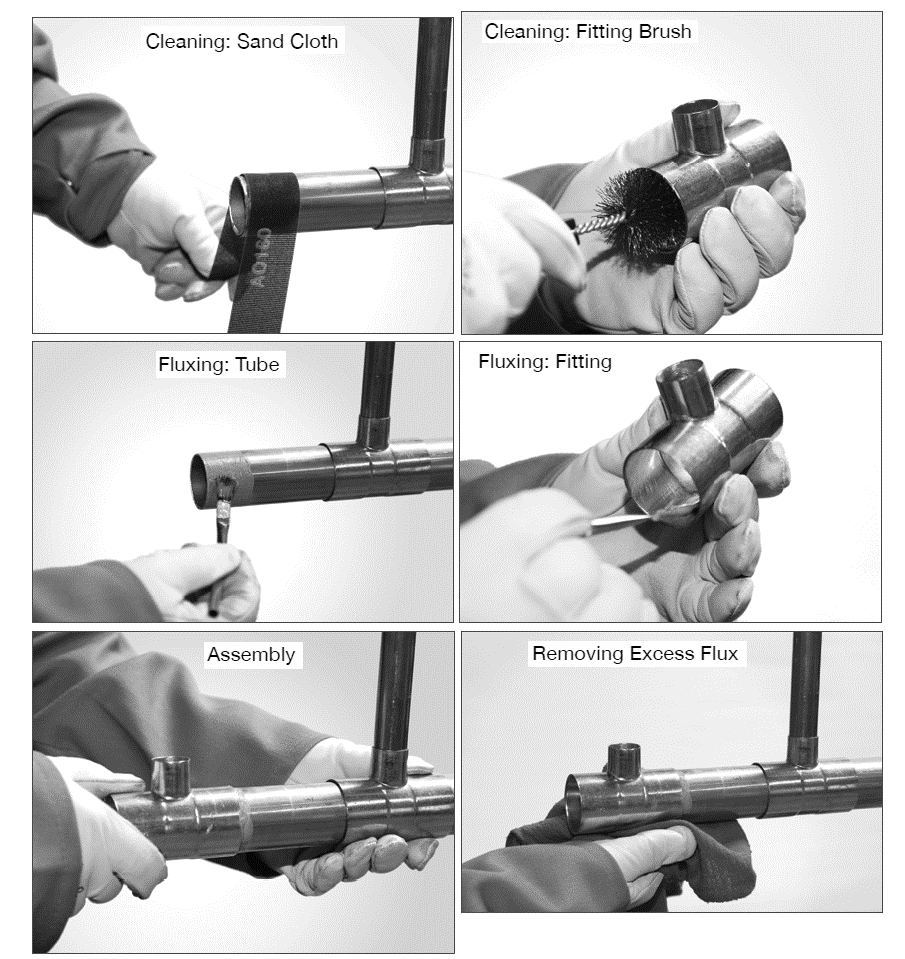 Τεχνικές εργασίας με σωλήνες χαλκού
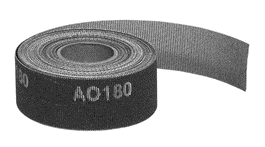 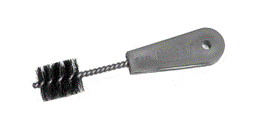 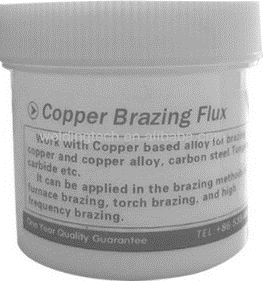 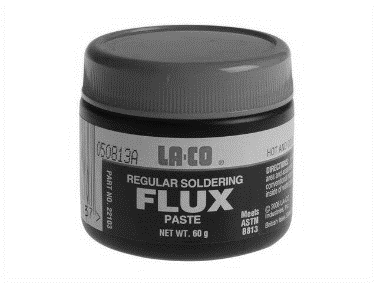 3. Υδραυλική λειτουργία και έλεγχος των σωληνώσεων
Τεχνικές εργασίας με σωλήνες χαλκού
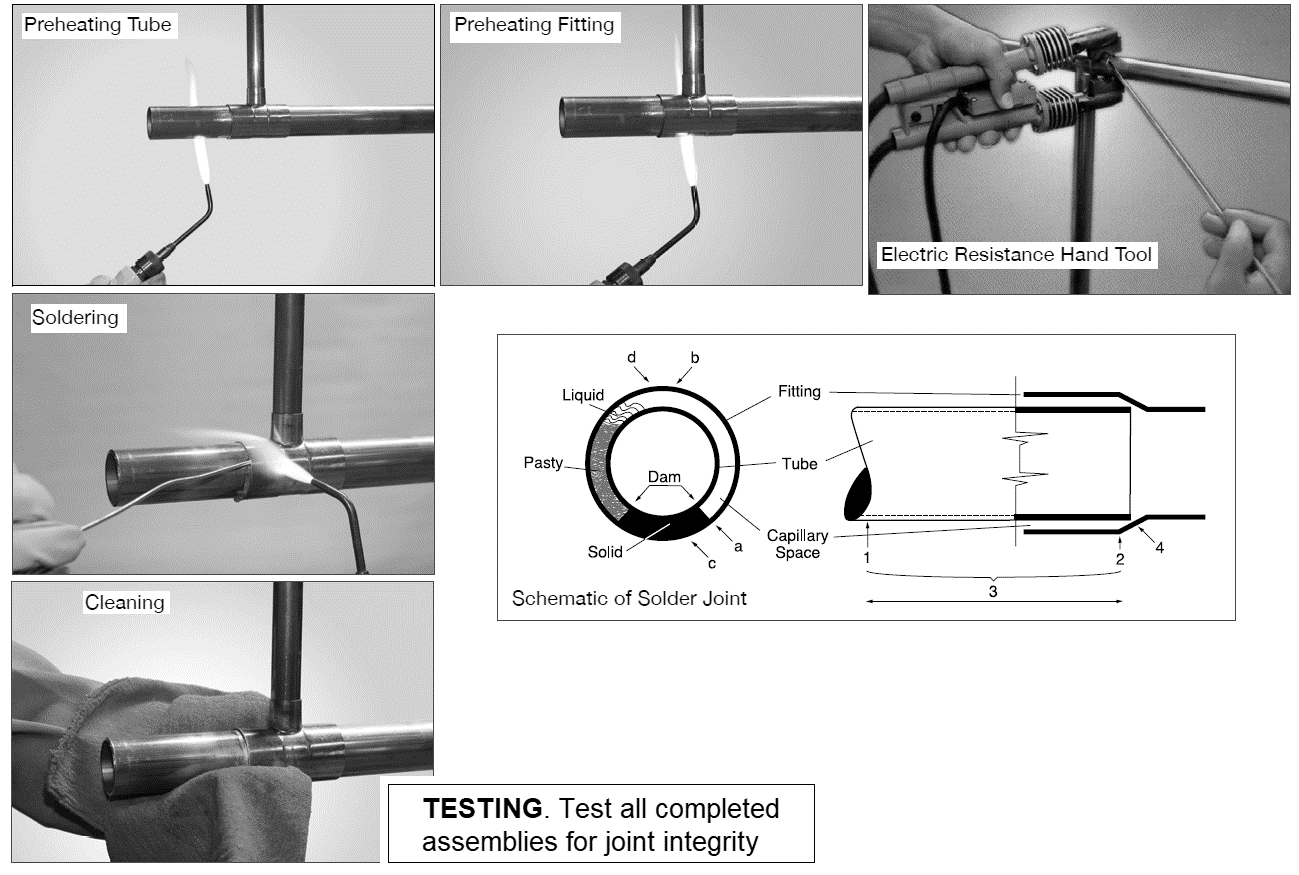 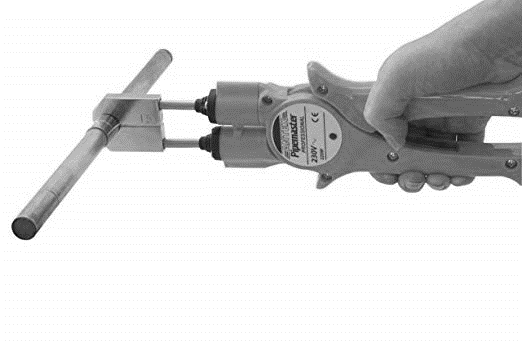 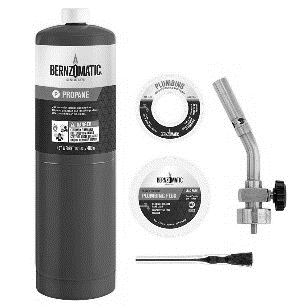 3. Υδραυλική λειτουργία και έλεγχος των σωληνώσεων
Τεχνικές εργασίας με σωλήνες χαλκού
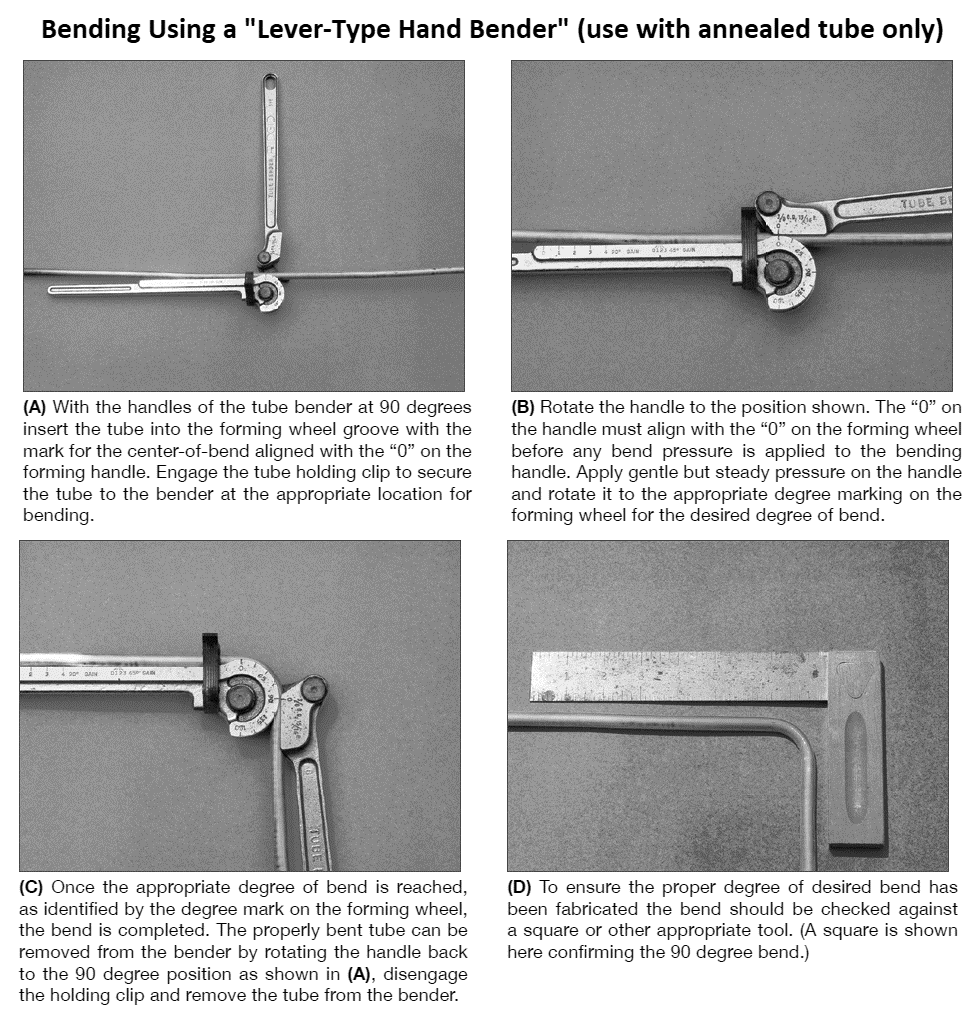 ΛΥΓΙΖΟΝΤΑΣ ΣΩΛΗΝΕΣ ΧΑΛΚΟΥ
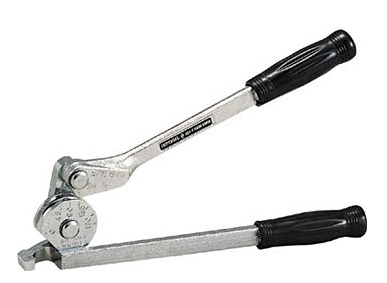 ΆΛΛΕΣ ΕΡΓΑΣΙΕΣ:
Συνδέσεις χωρίς καύση
3. Υδραυλική λειτουργία και έλεγχος των σωληνώσεων
ΠΑΡΑΔΕΙΓΜΑ
Μέθοδοι ελέγχου των σωληνώσεων και θέση του συστήματος σε λειτουργία.
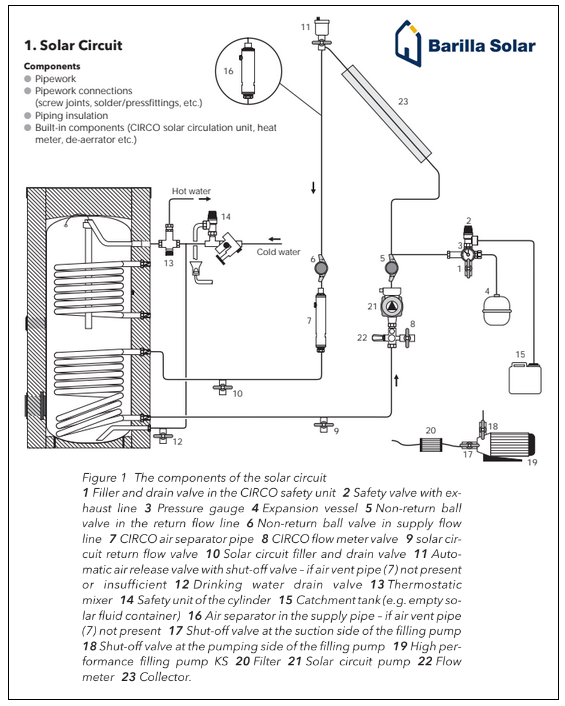 ΧΩΡΙΣΤΟΥ ΤΥΠΟΥ ΗΛΙΟΘΕΡΜΙΚΟ ΣΥΣΤΗΜΑ (ΒΕΒΙΑΣΜΕΝΗΣ ΡΟΗΣ , ΕΜΜΕΣΟ,ΑΝΤΙΨΥΚΤΙΚΟ)

Αποσπάσματα του εγχειρίδιου χρήσης..
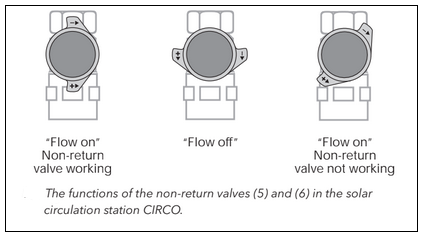 3. Υδραυλική λειτουργία και έλεγχος των σωληνώσεων
Μέθοδοι ελέγχου των σωληνώσεων και θέση του συστήματος σε λειτουργία.
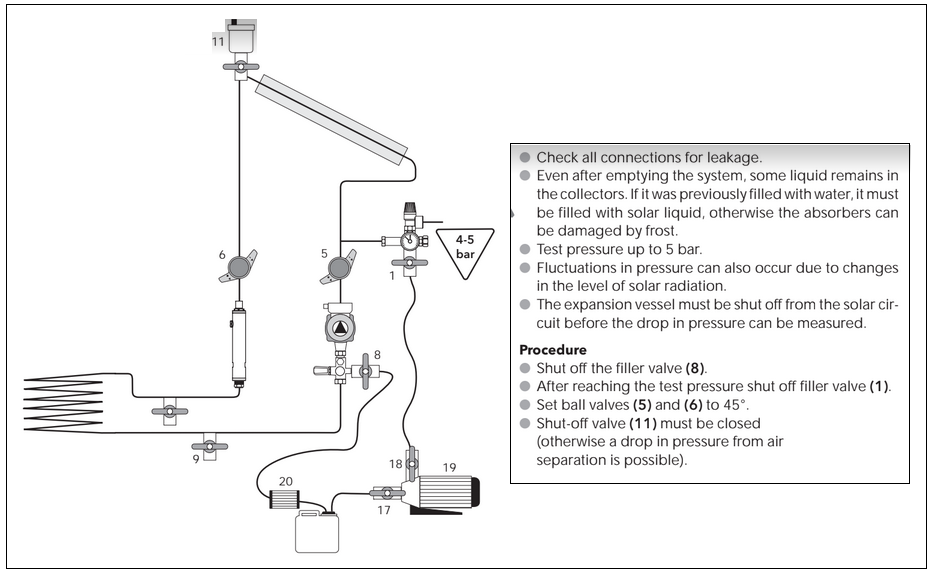 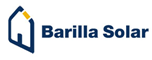 ΤΕΣΤ ΠΙΕΣΕΩΣ
ΠΑΡΑΔΕΙΓΜΑ
3. Υδραυλική λειτουργία και έλεγχος των σωληνώσεων
Μέθοδοι ελέγχου των σωληνώσεων και θέση του συστήματος σε λειτουργία.
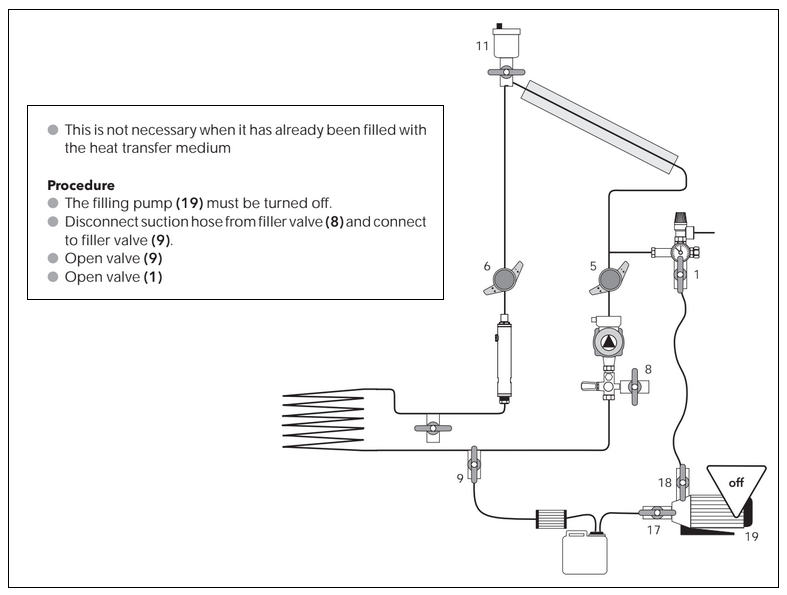 ΑΠΟΣΤΡΑΓΓΙΣΗ
ΠΑΡΑΔΕΙΓΜΑ
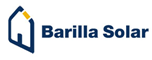 3. Υδραυλική λειτουργία και έλεγχος των σωληνώσεων
Μέθοδοι ελέγχου των σωληνώσεων και θέση του συστήματος σε λειτουργία.
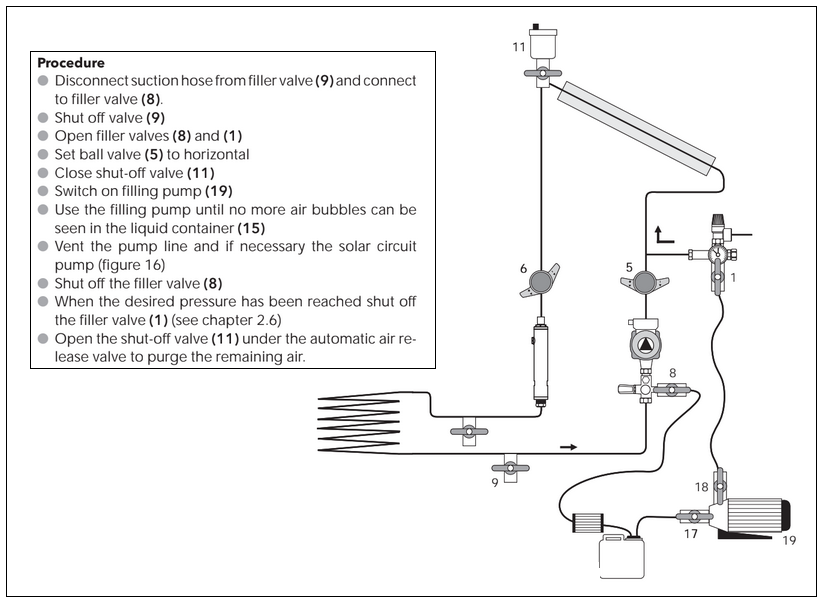 ΠΛΗΡΩΣΗ ΚΑΙ ΧΕΙΡΙΣΜΟΣ
ΠΑΡΑΔΕΙΓΜΑ
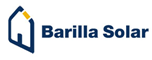 3. Υδραυλική λειτουργία και έλεγχος των σωληνώσεων
Μέθοδοι ελέγχου των σωληνώσεων και θέση του συστήματος σε λειτουργία.
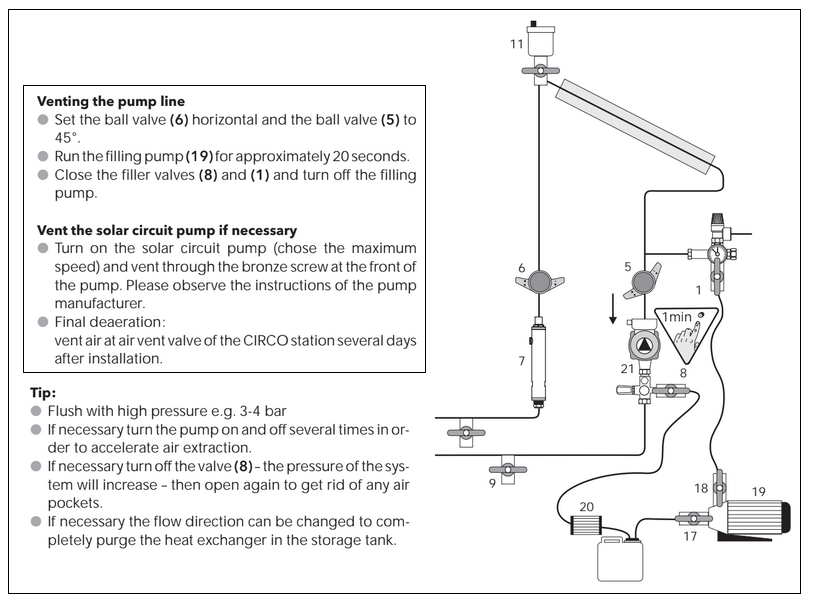 ΕΞΑΕΡΙΣΜΟ ΣΤΗ ΓΡΑΜΜΗ ΤΗΣ ΑΝΤΛΙΑΣ
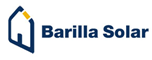 ΠΑΡΑΔΕΙΓΜΑ
ΠΕΡΊΛΗΨΗ
Κύρια θέματα της ενότητας:
Οι υδραυλικές εργασίες αφορούν ένα έργο και περιλαμβάνουν, σχεδίαση , εγκατάσταση και βασικά έλεγχο: του ηλιακού βρόγχου, του κυκλώματος κατανάλωσης και ενός ή περισσοτέρων ενδιάμεσων κυκλωμάτων. 
Όλες οι υδραυλικές εργασίες είναι καταγεγραμμένες, σύμφωνες με τους εφαρμοζόμενους  τοπικούς κανονισμούς και αντικείμενο μιας βασικής απαίτησης: να αντέχουν στις  θερμοκρασίες , στις πιέσεις ,στη διάβρωση και να  συνεισφέρουν θετικά στην απόδοση του συστήματος. 
Η υπερθέρμανση έχει αντίκτυπο στα εξαρτήματα της εγκατάστασης και ο έλεγχος της χαρακτηρίζει το ηλιοθερμικό σύστημα. 
Τα παθητικά και τα ενεργητικά συστήματα είναι διαθέσιμα με ποικιλία παραλλαγών χρησιμοποιώντας κοινά υλικά αλλά έχοντας και σημαντικές διαφορές. Κάνοντας την εμπειρία του υδραυλικού σημαντικό παράγοντα στην εγκατάσταση και στη συντήρηση. 
Ο χαλκός σε σωλήνες και εξαρτήματα είναι ένα παραδοσιακό υλικό. Σήμερα χρησιμοποιούνται εναλλακτικά και ανοξείδωτοι εύκαμπτοι σωλήνες. 
Η μόνωση των σωληνώσεων πρέπει να αντέχει στις θερμοκρασίες και στη UV ακτινοβολία.
Ο έλεγχος των σωληνώσεων είναι σημαντικός για διαρροές. Τα τεστ αυτά είναι προτυποποιημένα.
Βιβλιογραφία
Πρόσθετες πληροφορίες και πηγές:

YouTube videos about circuit testing:

Pressure Testing the Closed Circuit during Commissioning. Available Here.
Flush and Pressure Testing. Available Here.

(Web site) All about copper, including copper for solar thermal.
Initiative copper. Available Here.

Some manufacturers with installation manuals and product technical sheets, referred in this Unit:

Rheem.
Apricus.
Solar Hot
Aeroflex.